TOÁN 1
Tuần 27
Bài 57: Phép trừ dạng 17 - 2 – Tiết 2
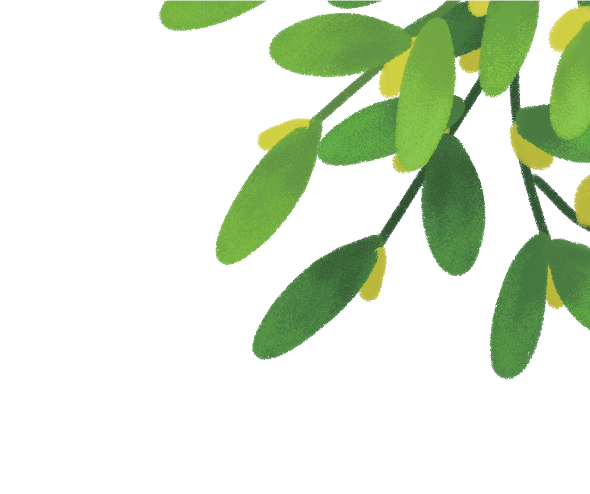 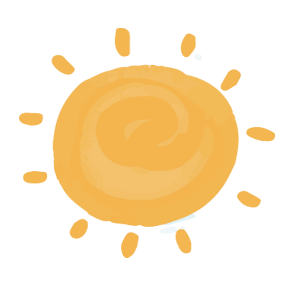 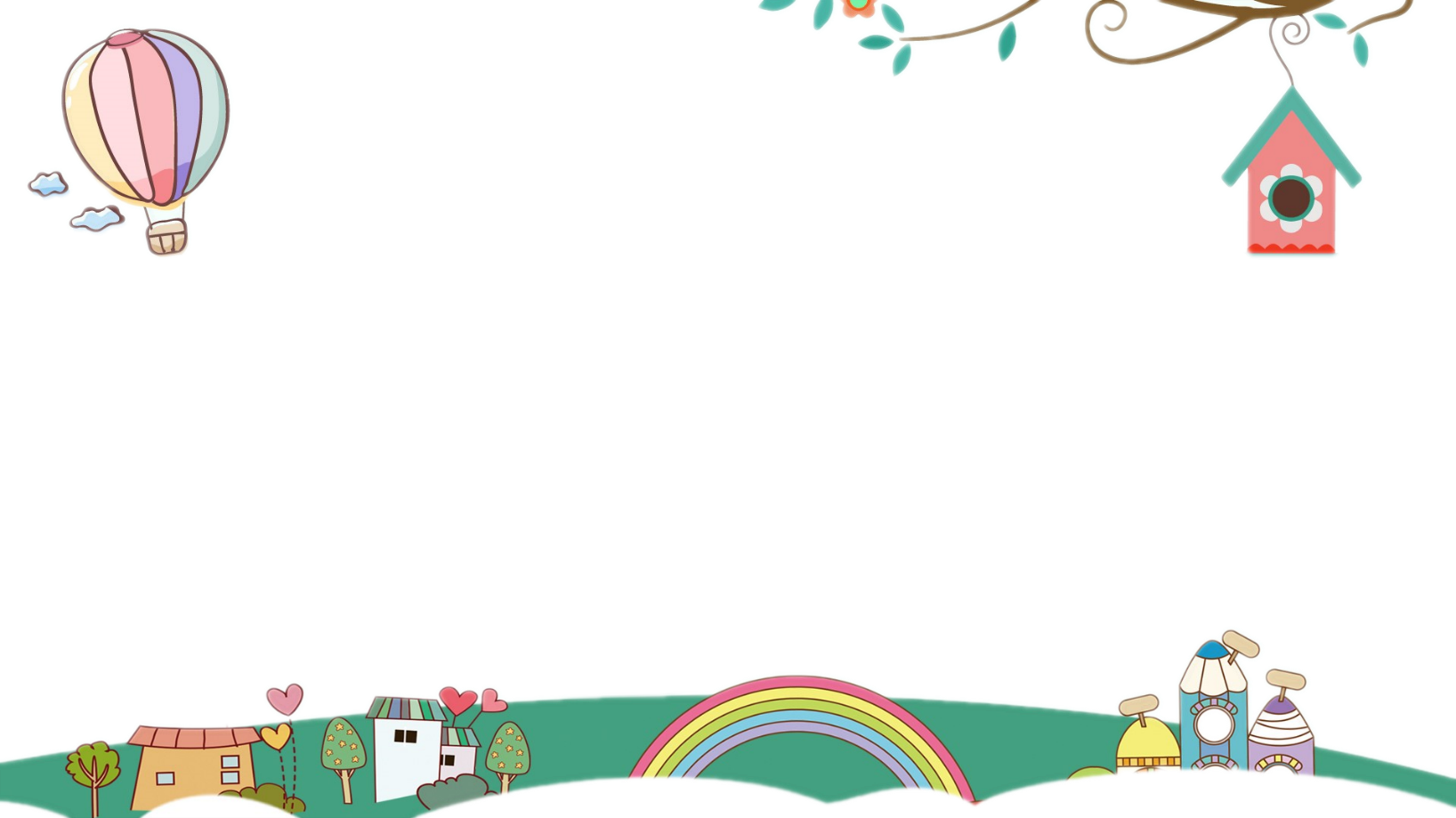 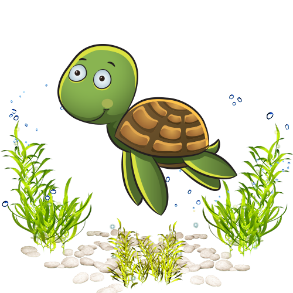 2. Tính:
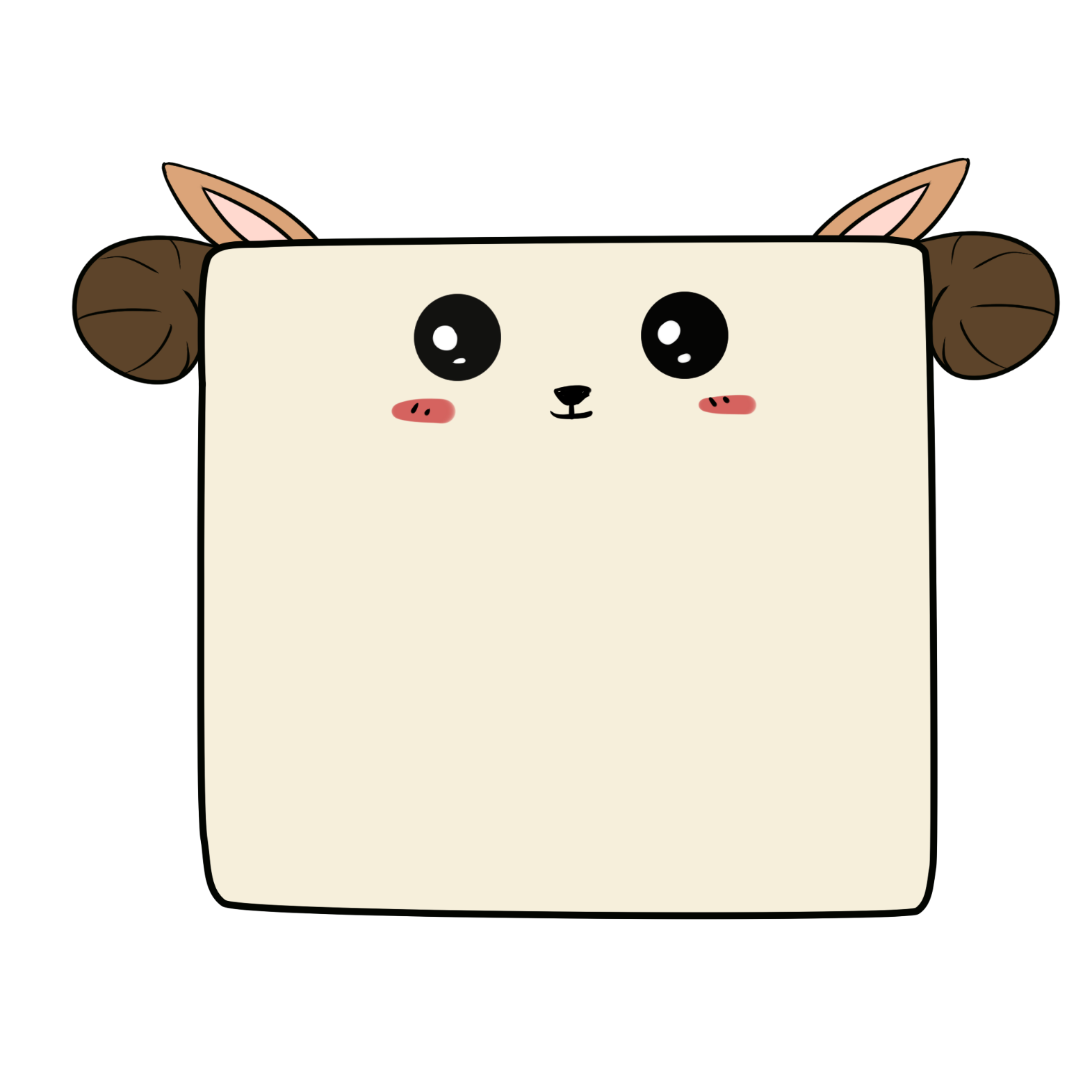 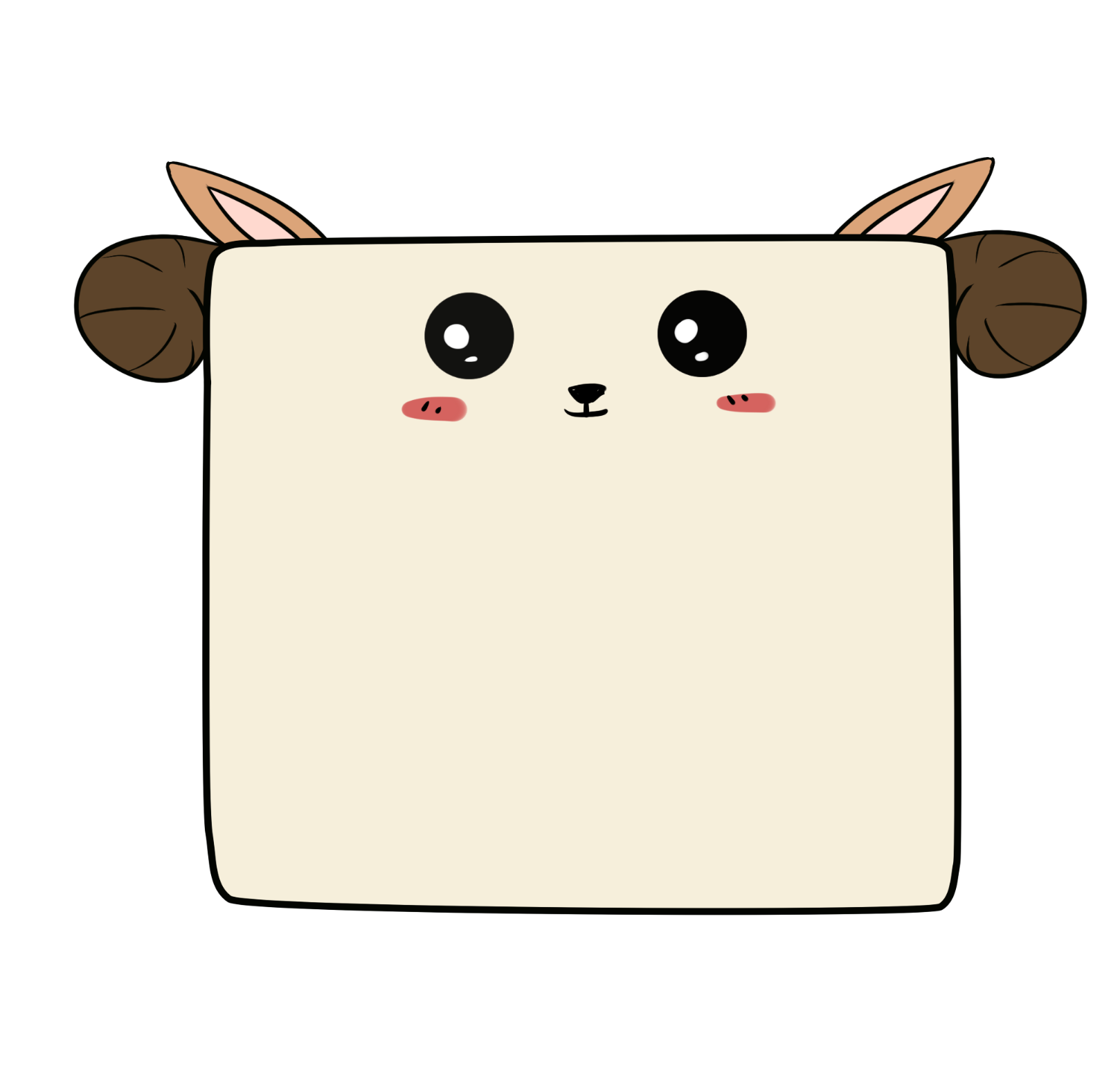 15 – 2

16 – 3
16 – 5

17 – 6
14 – 1
 
13 – 3
18 – 4

19 – 8
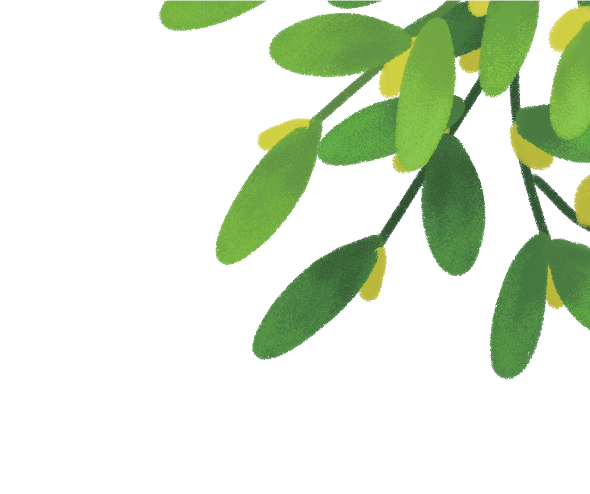 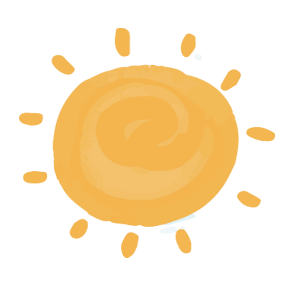 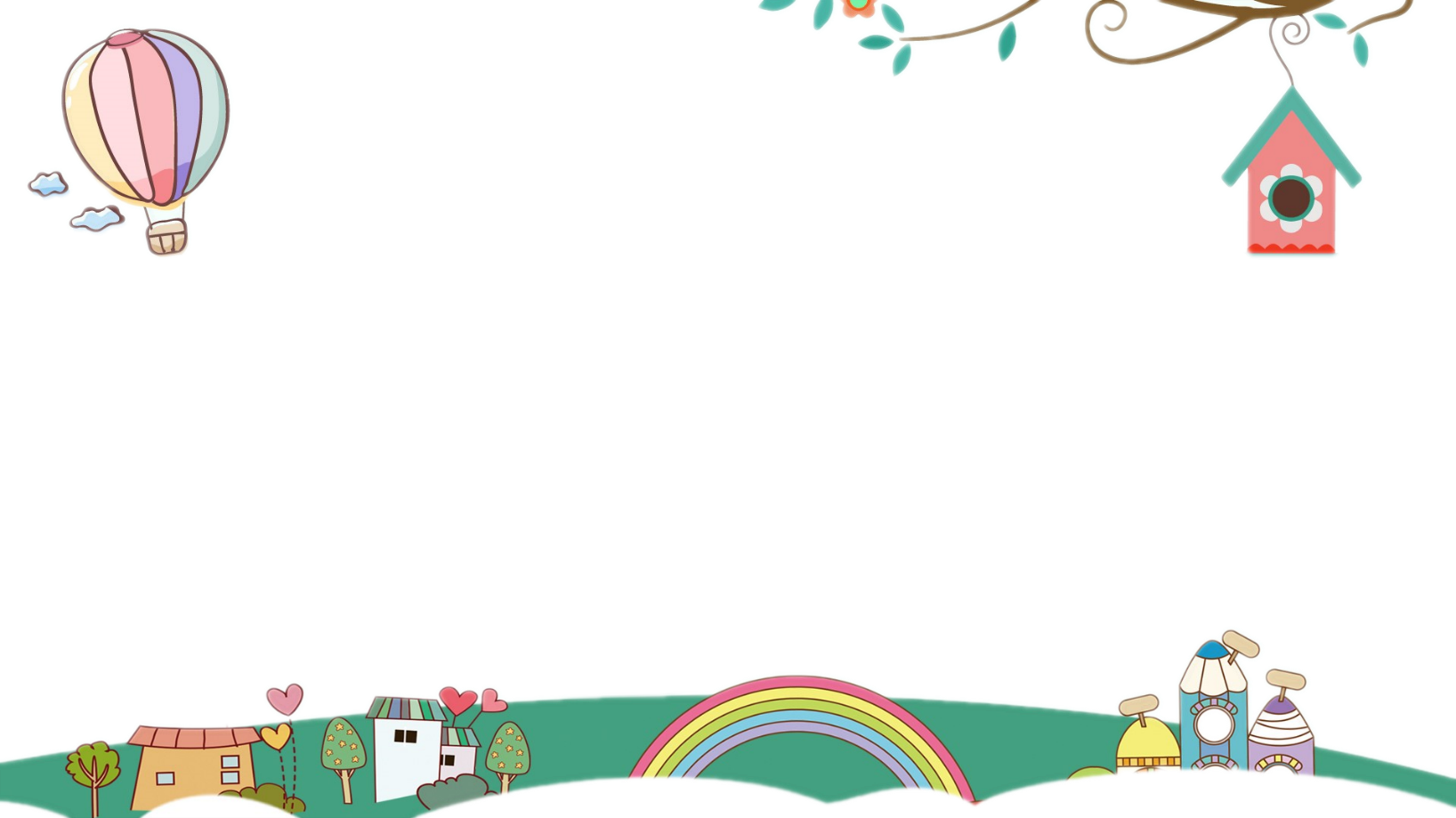 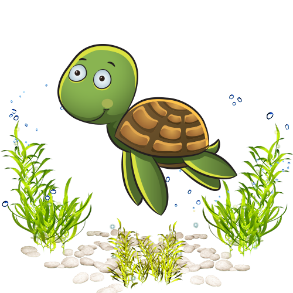 2. Tính:
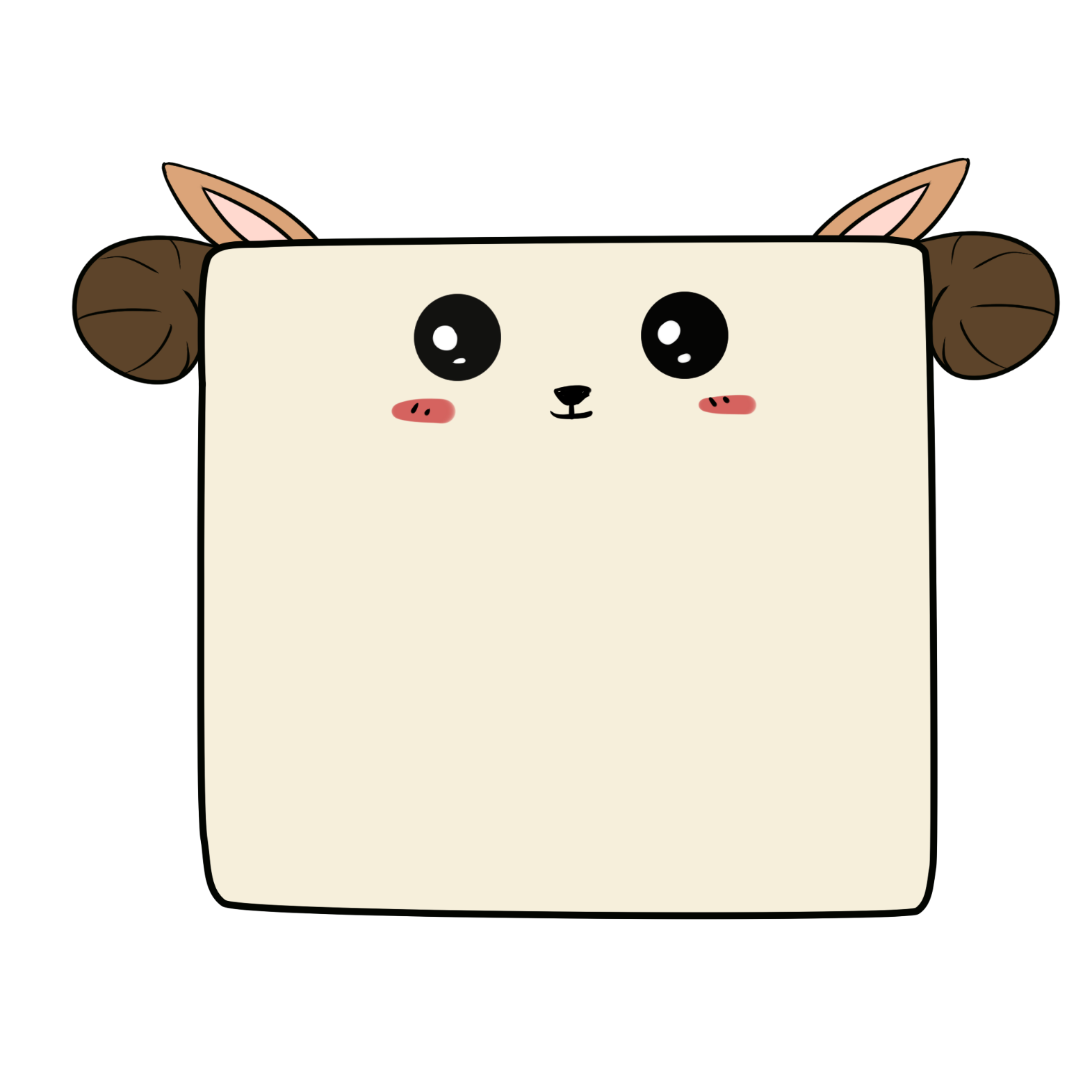 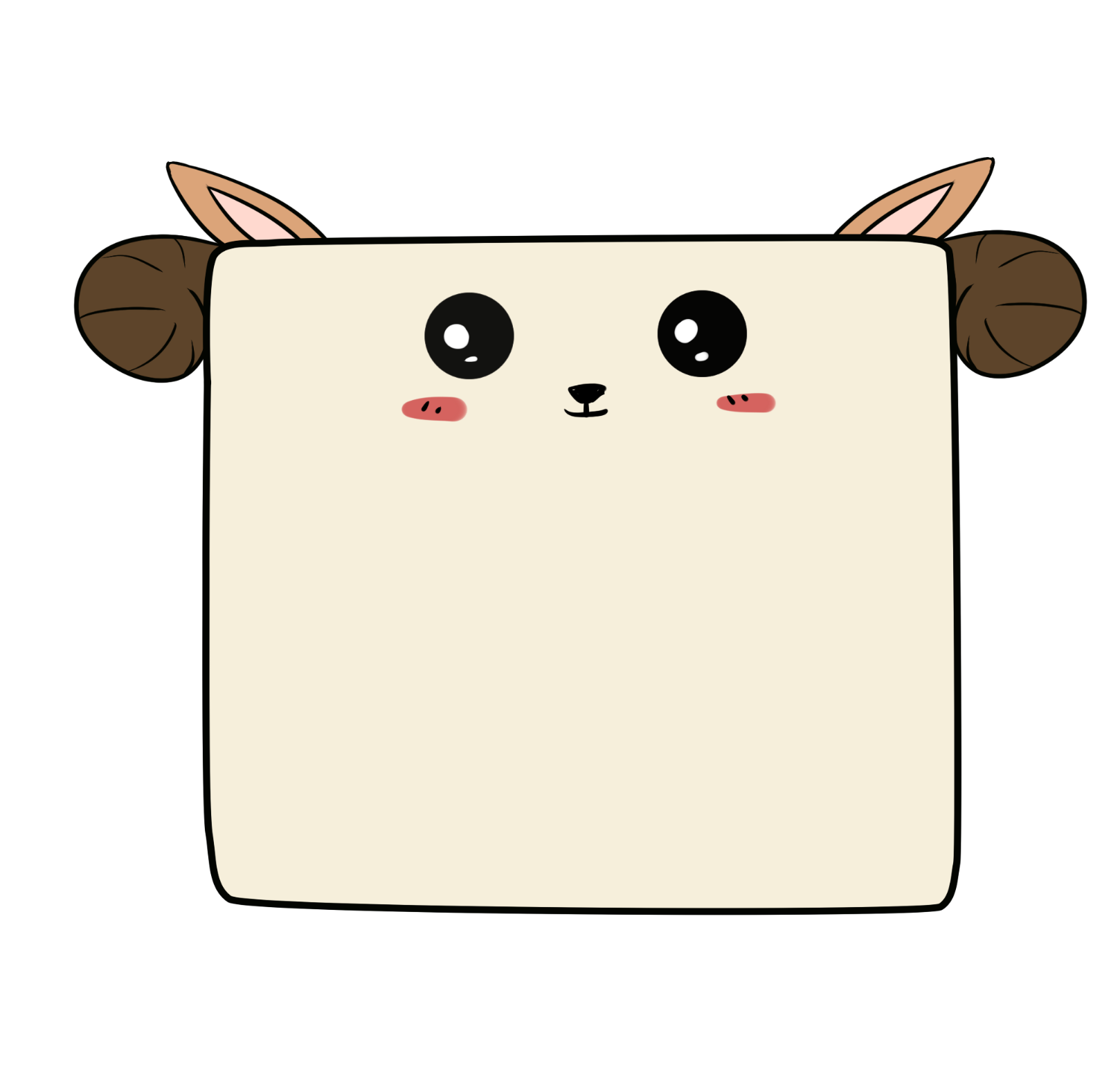 15 – 2 

16 – 3
= 13
14 – 1 

13 – 3
= 13
= 13
= 10
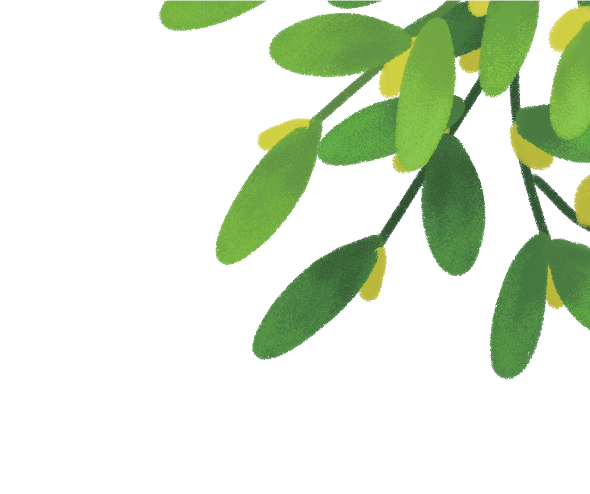 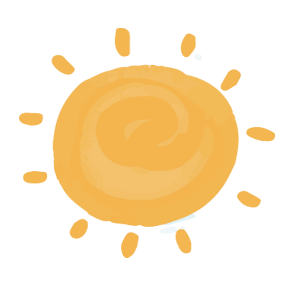 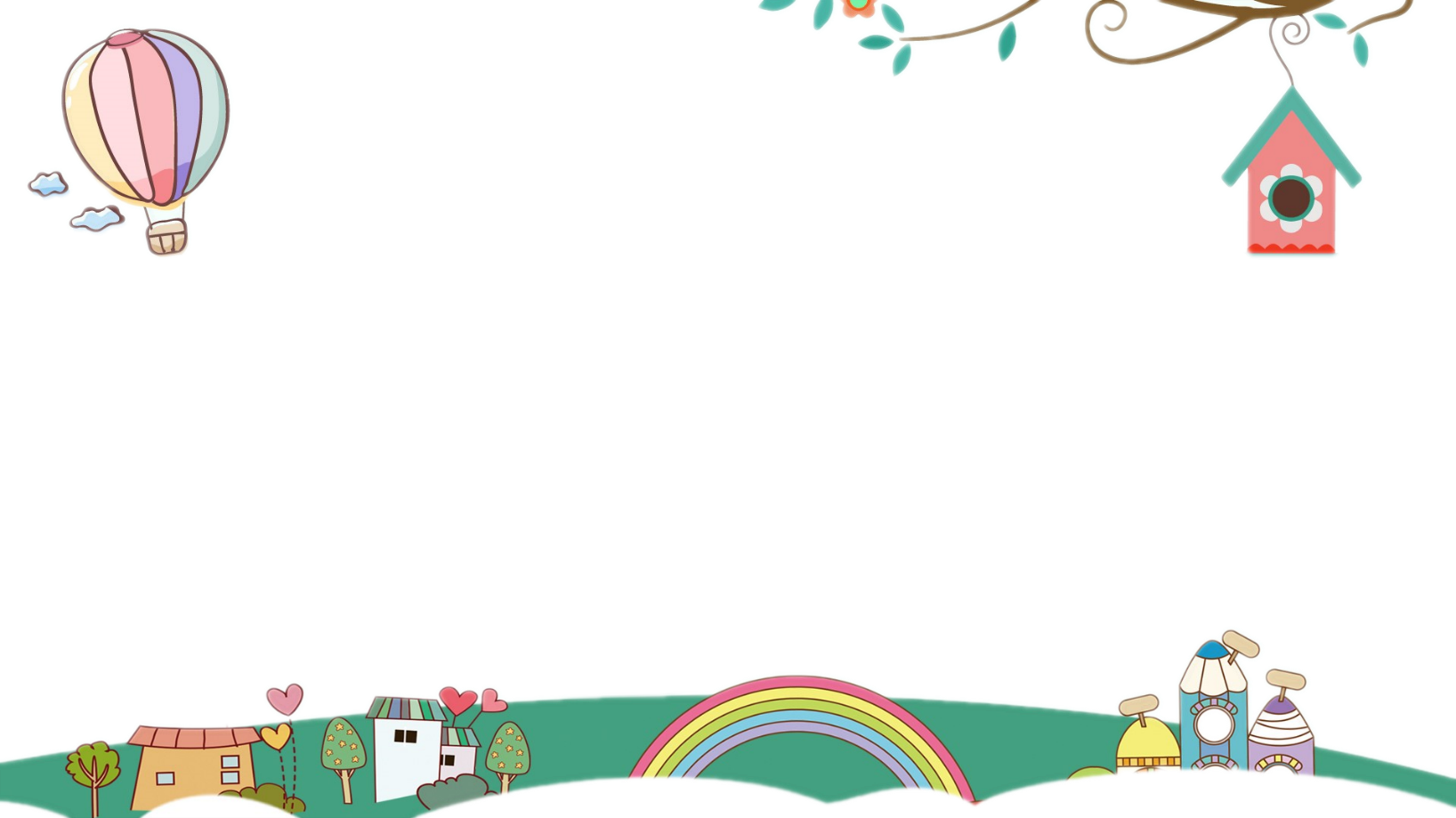 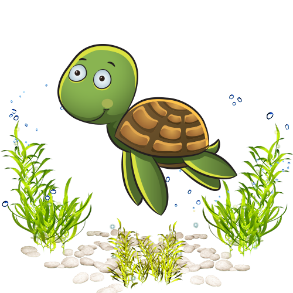 2. Tính:
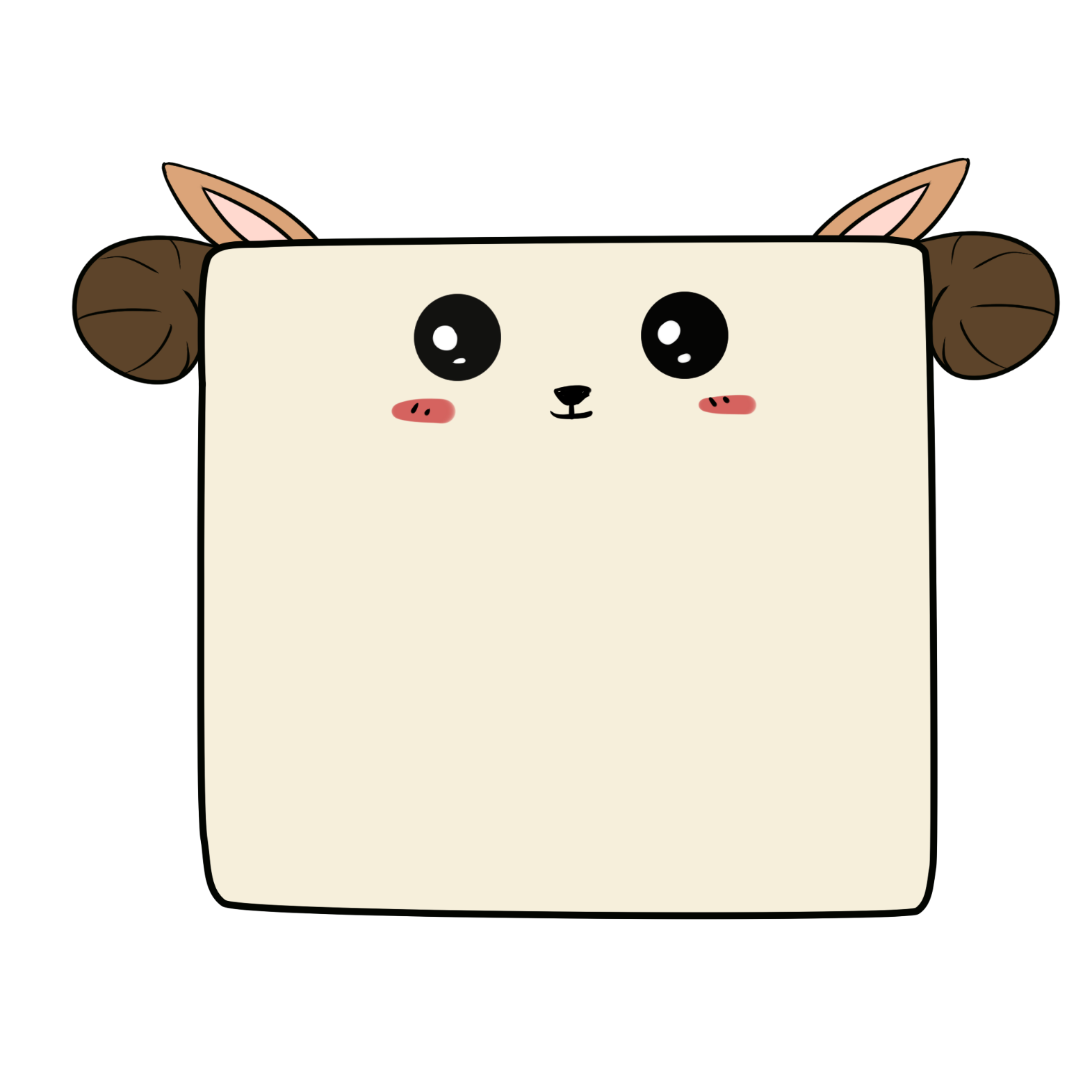 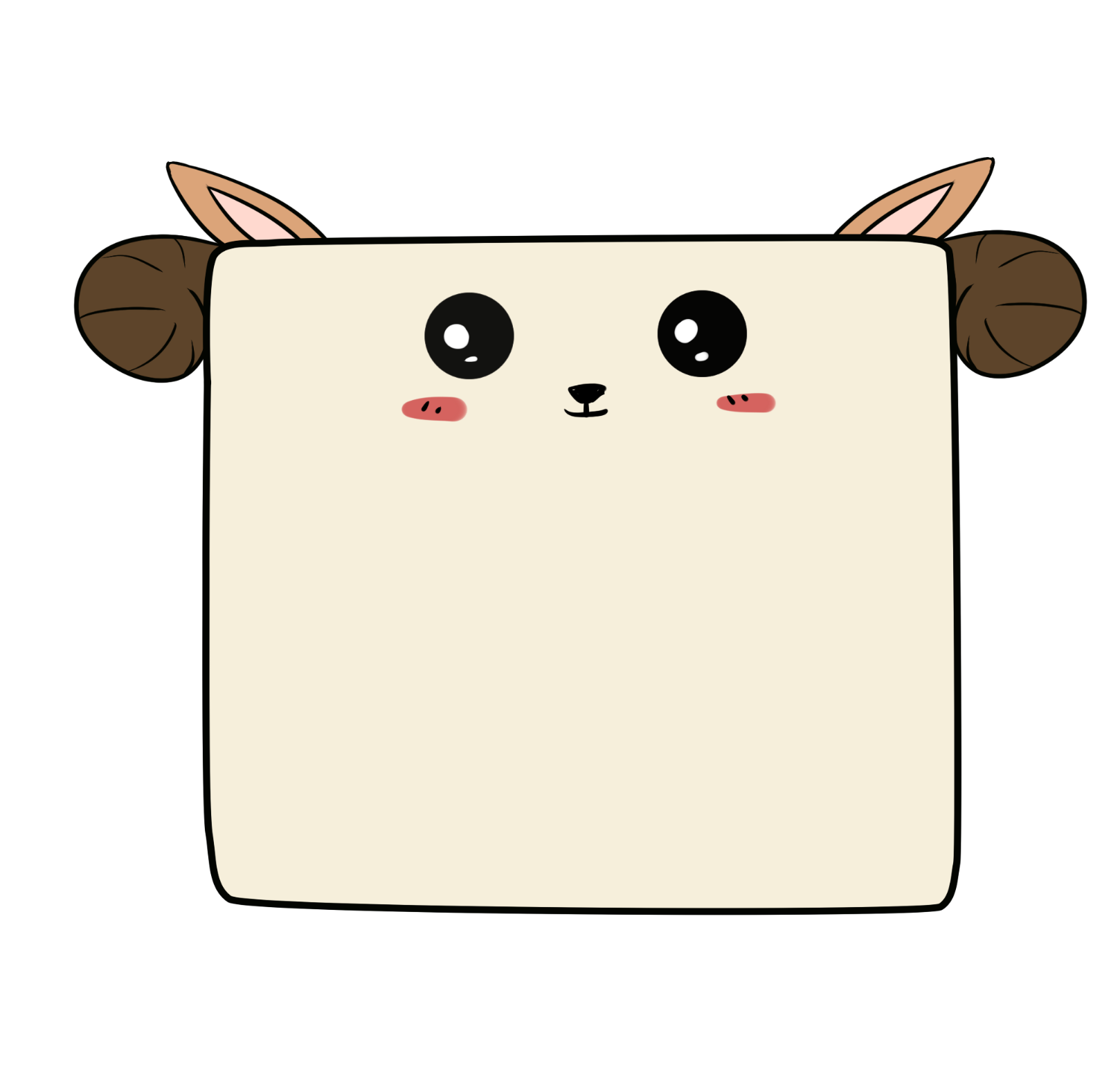 16 – 5

17 – 6
18 – 4

19 – 8
= 11
= 14
= 11
= 11
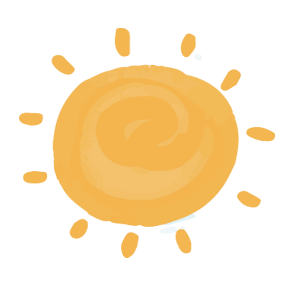 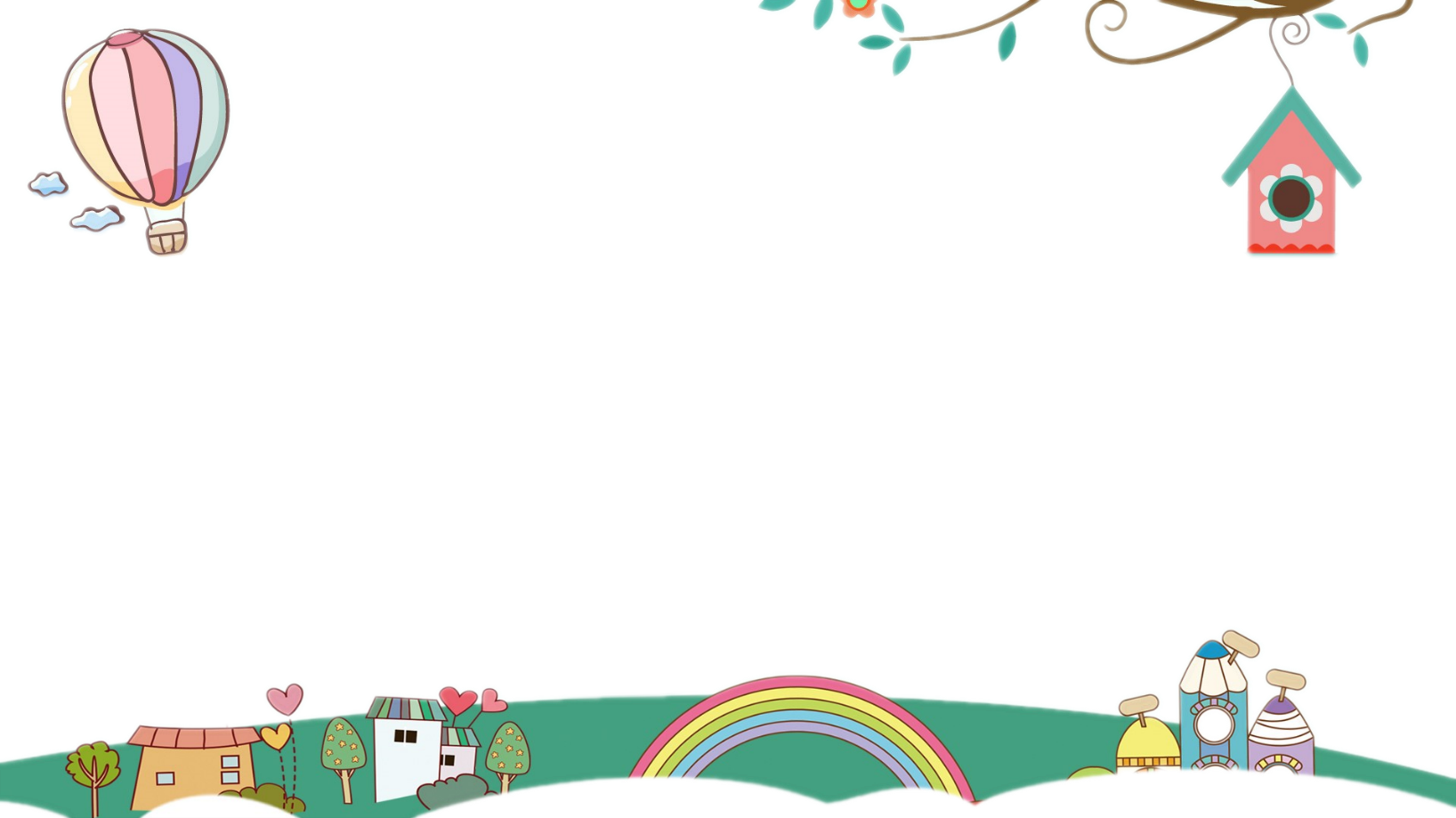 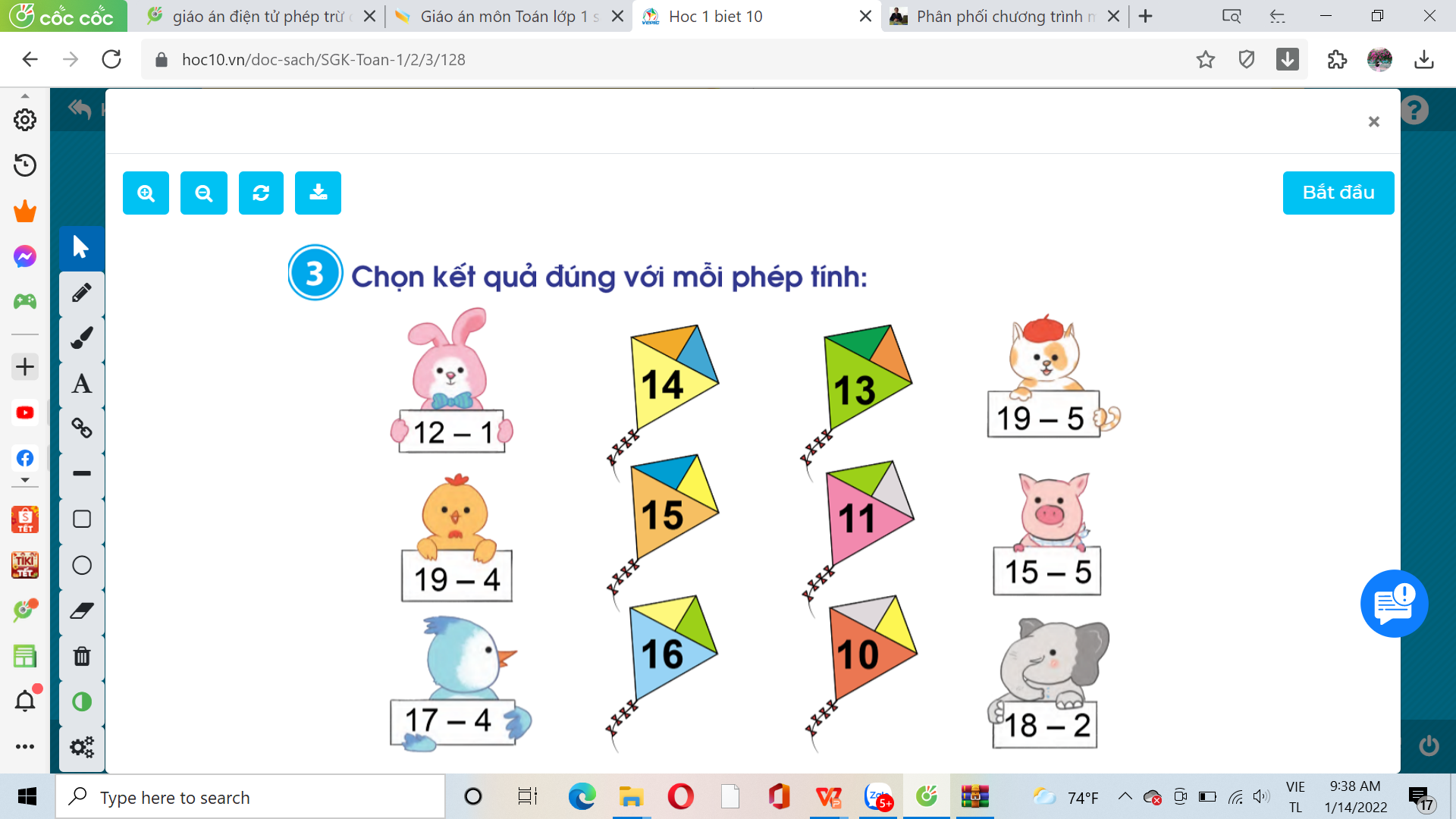 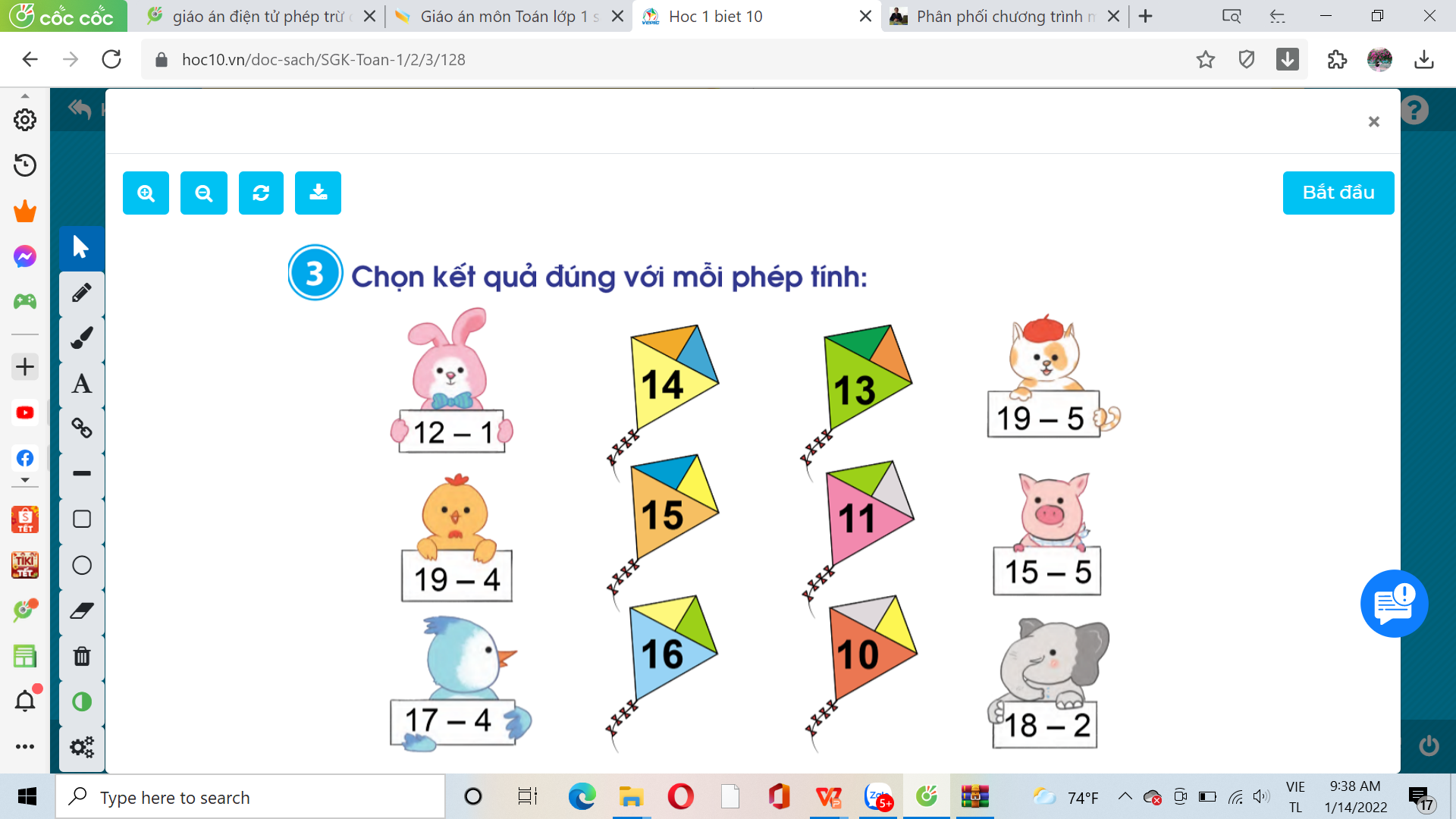 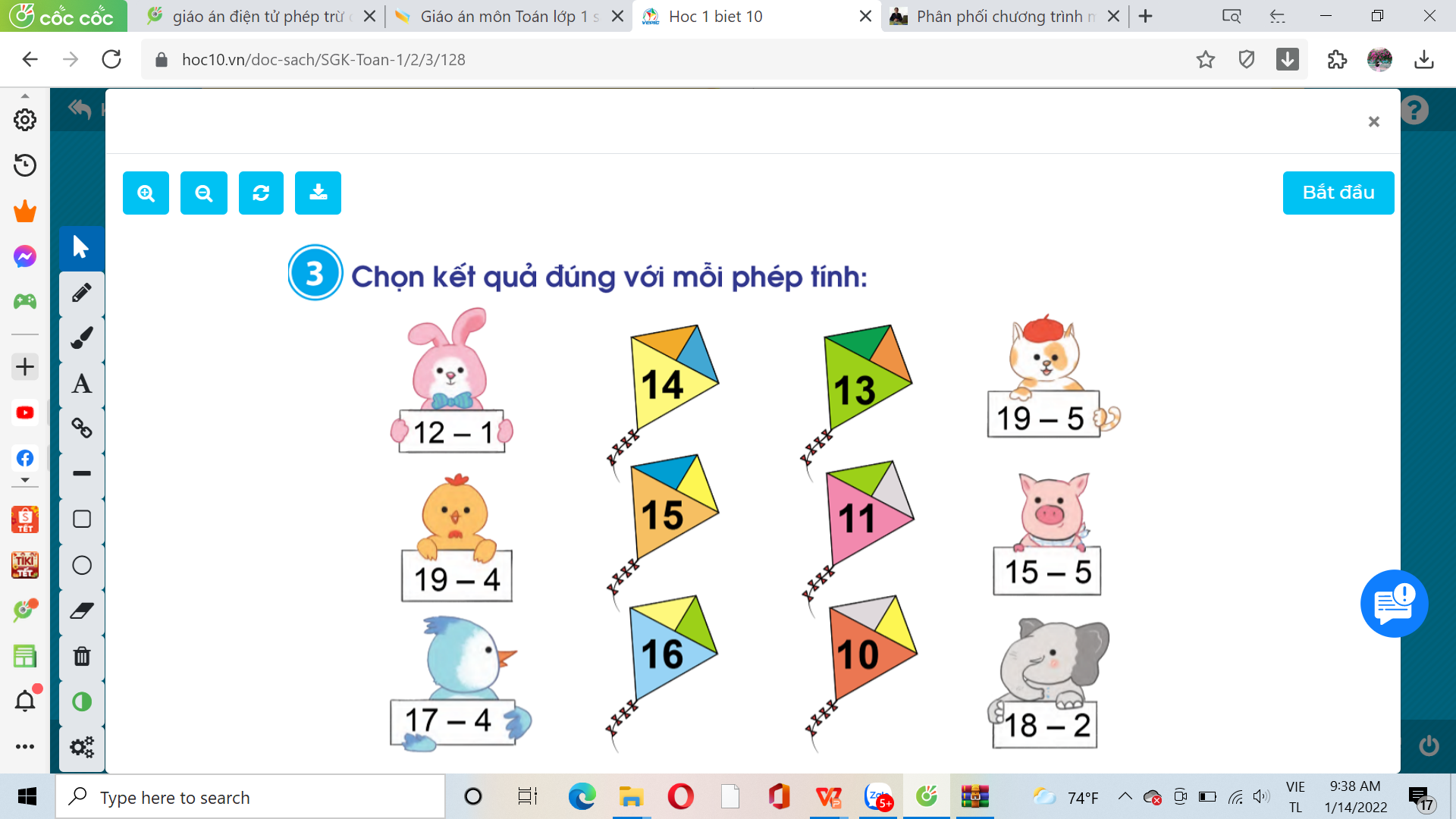 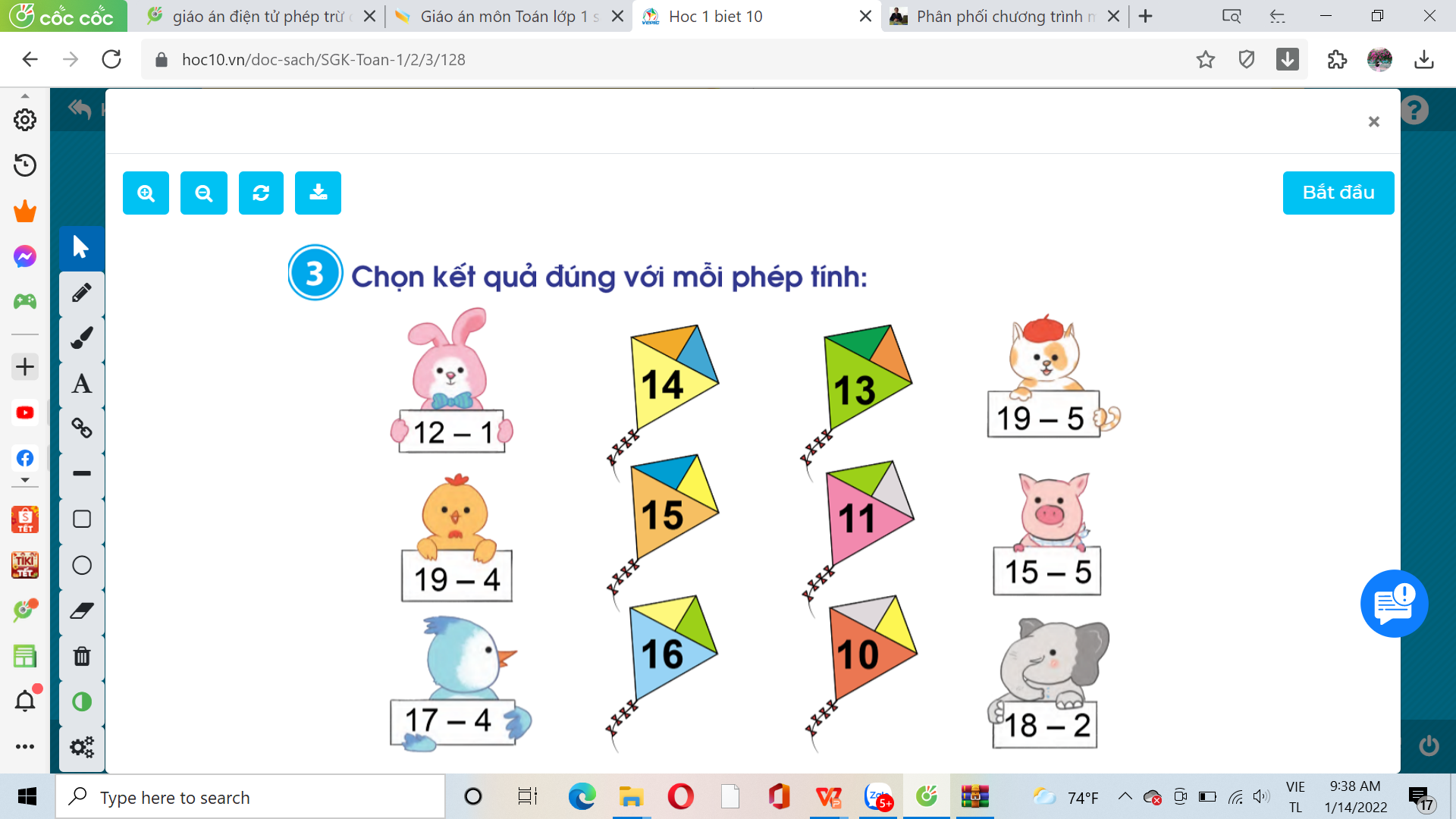 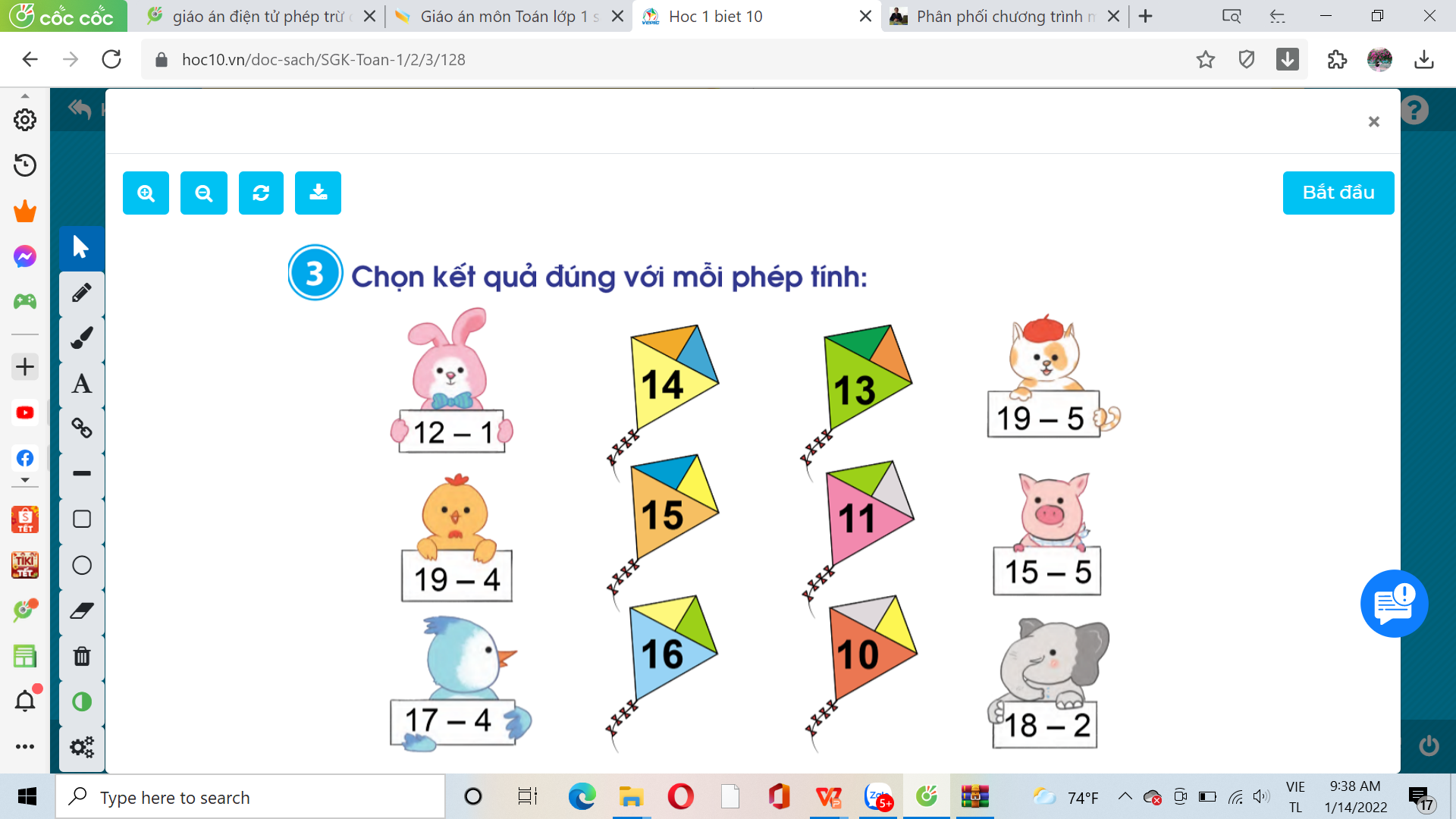 4. 	Nêu phép tính thích hợp với mỗi tranh vẽ.
14
-
4
10
18
-
12
6
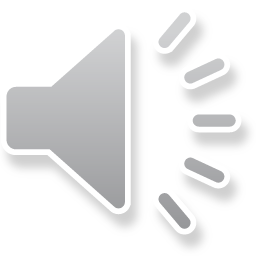 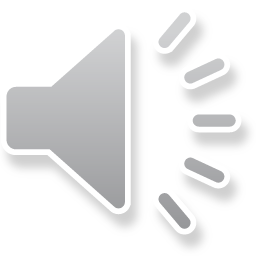 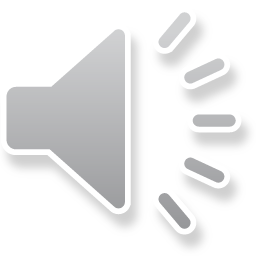 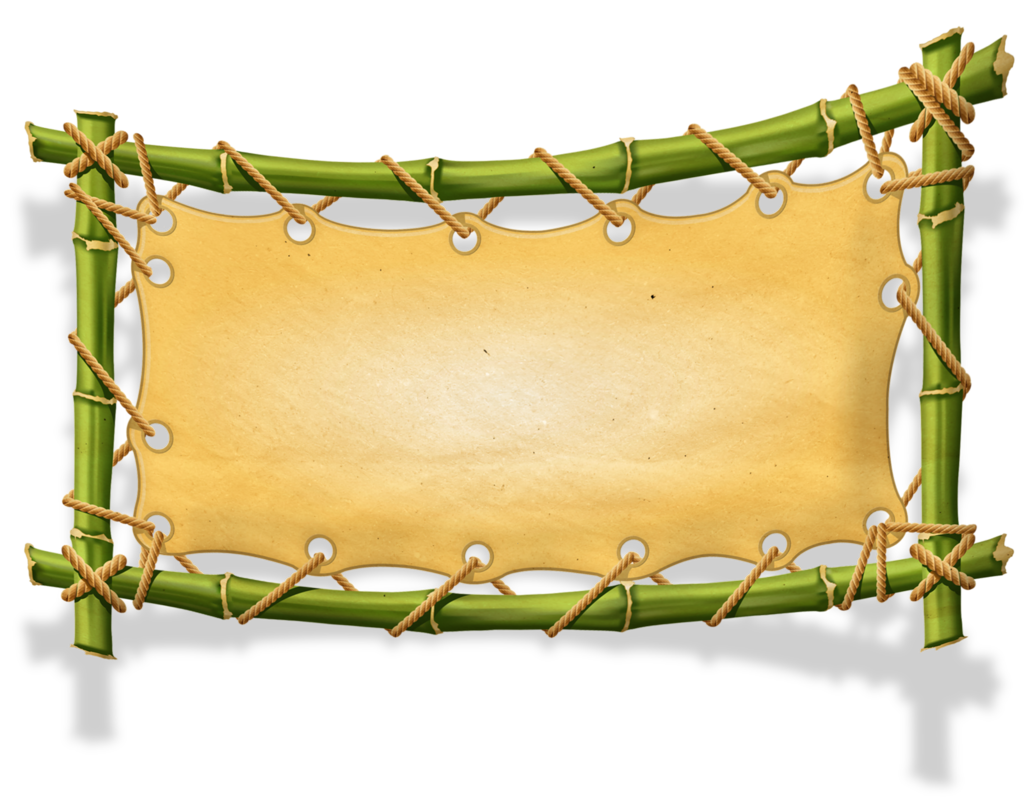 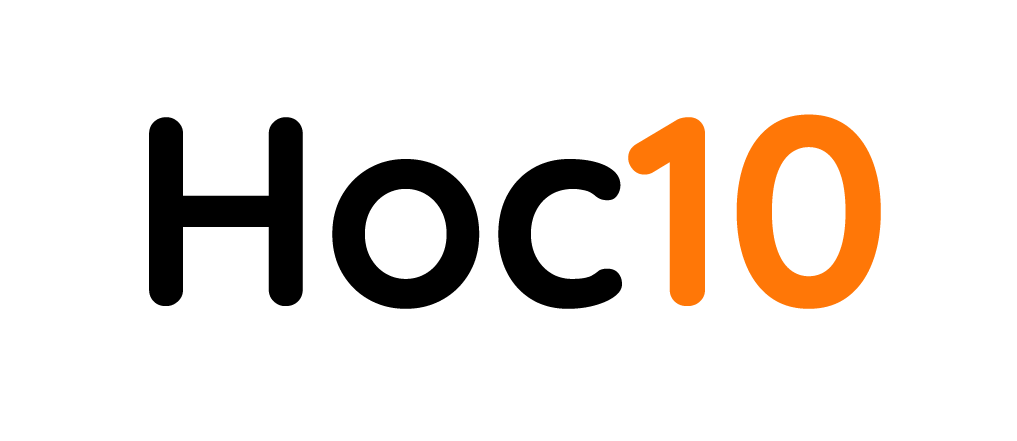 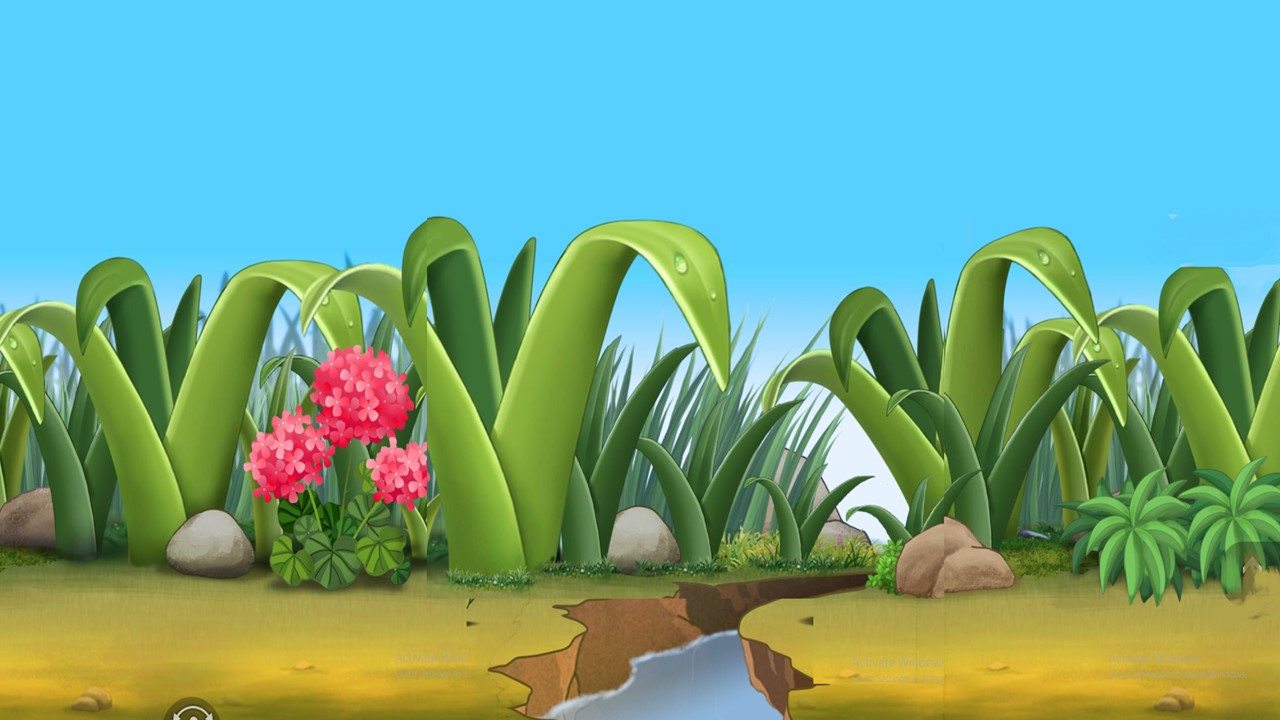 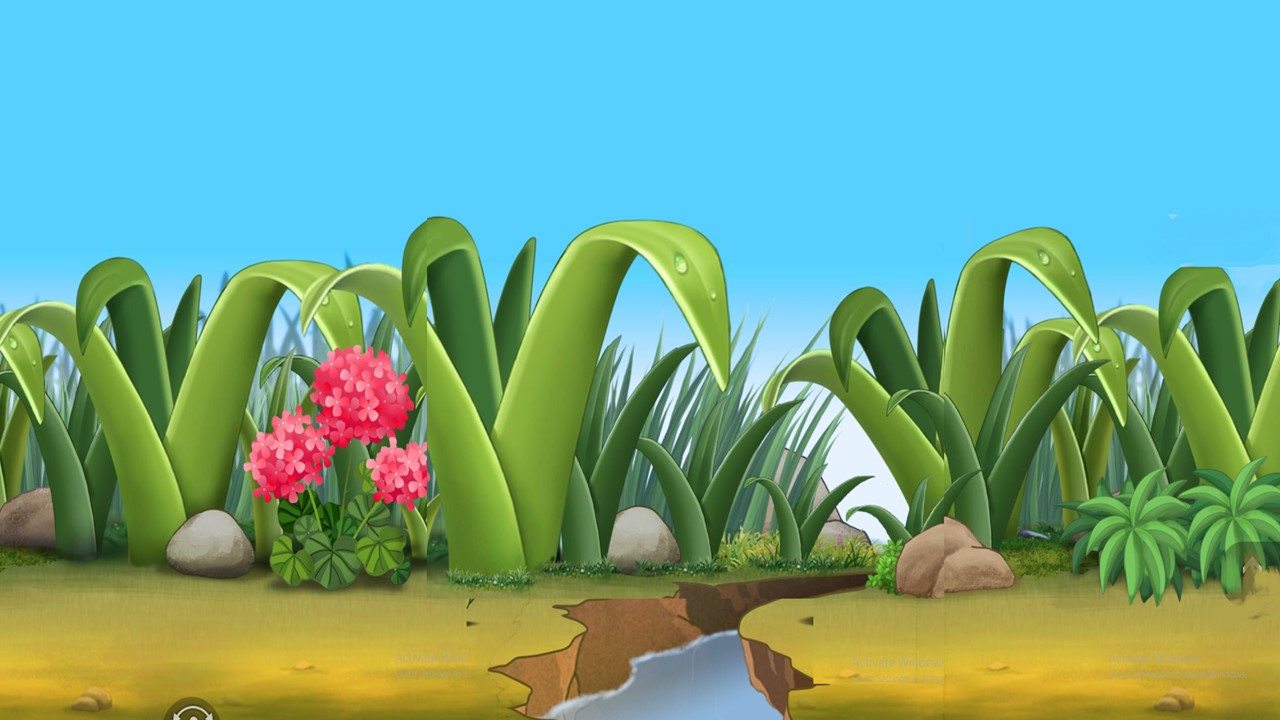 Game Cuộc Phiêu Lưu Của Jack – Jetpack Joyride
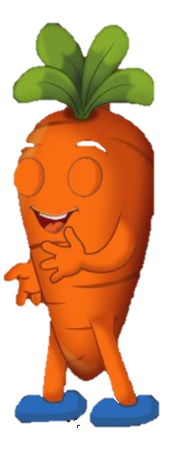 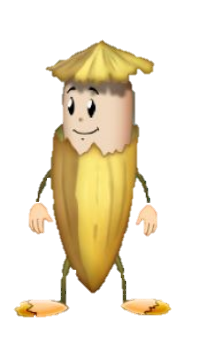 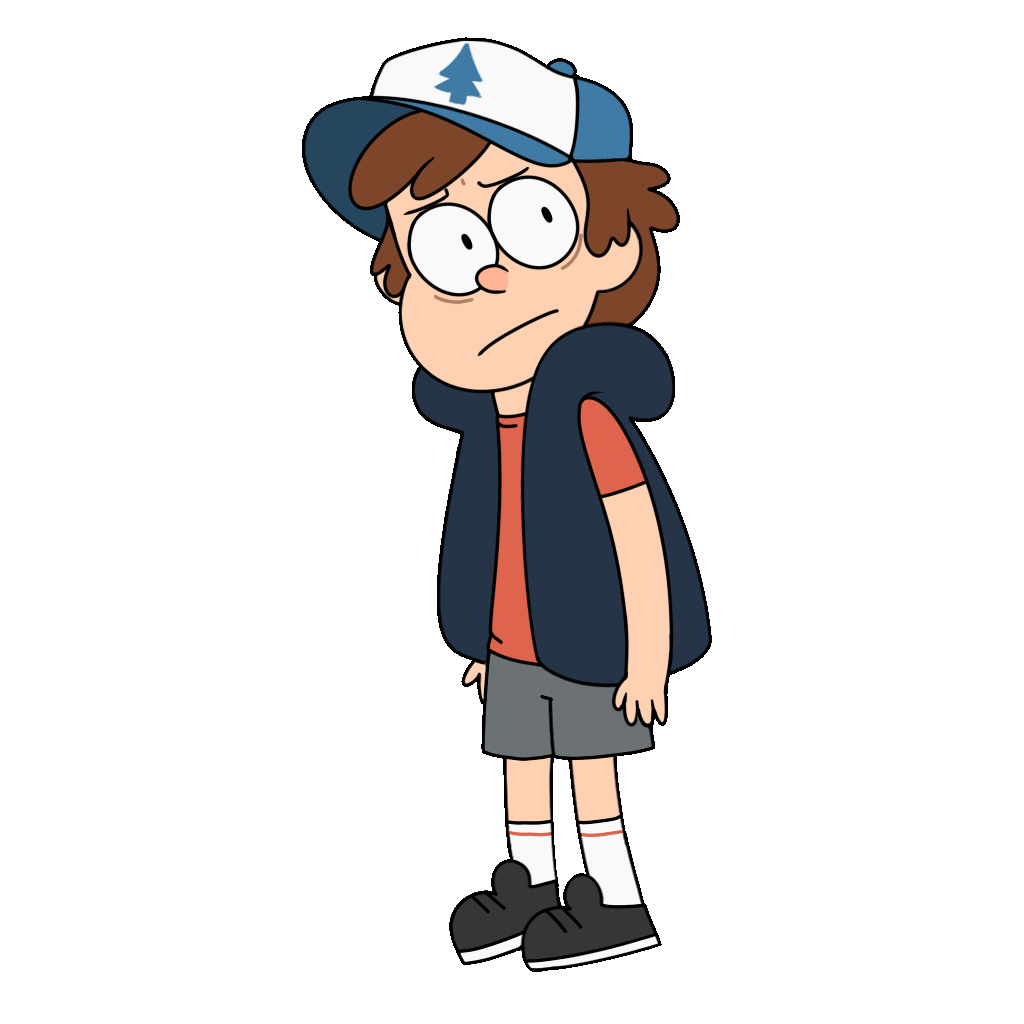 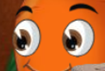 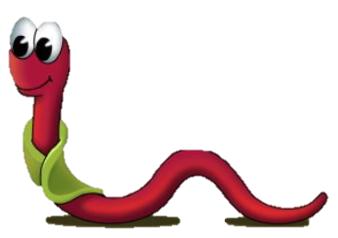 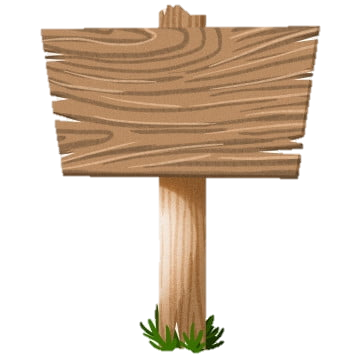 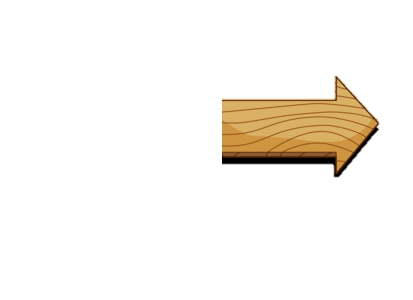 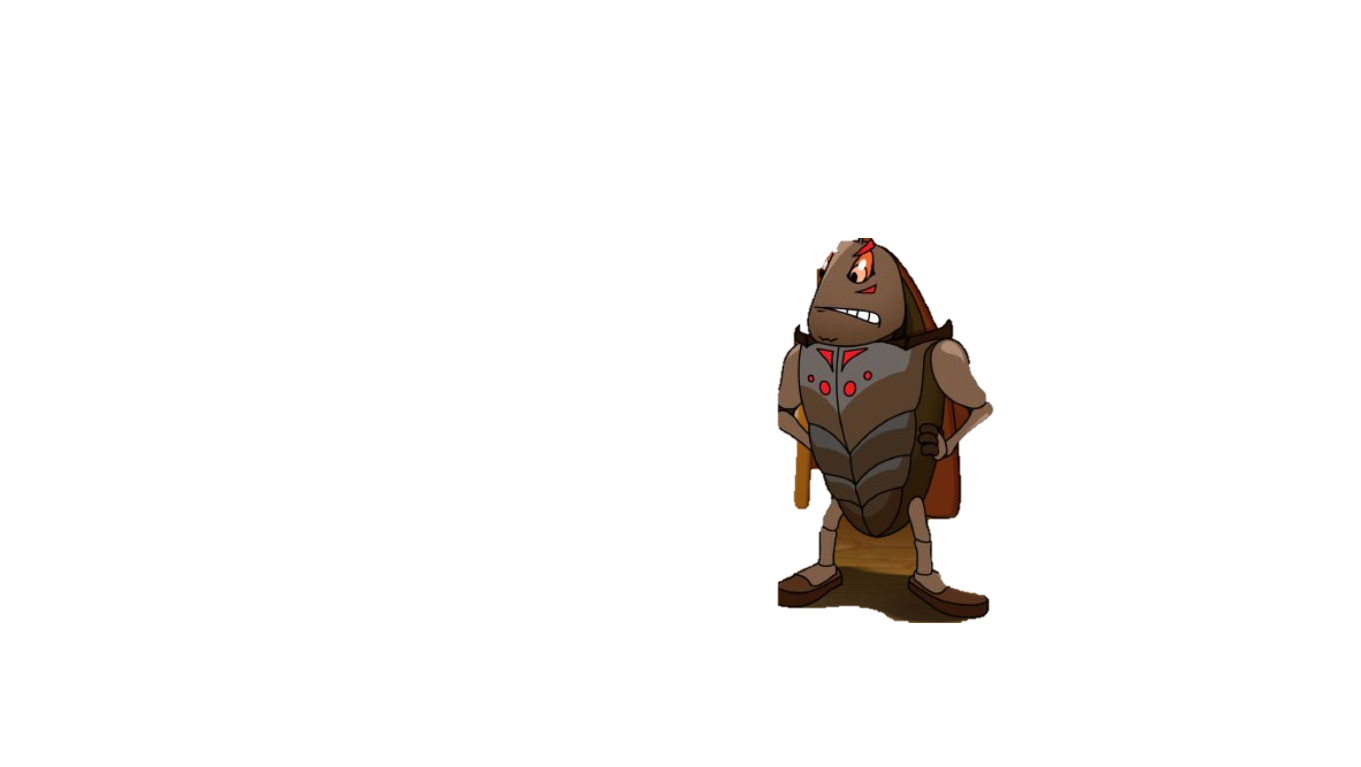 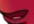 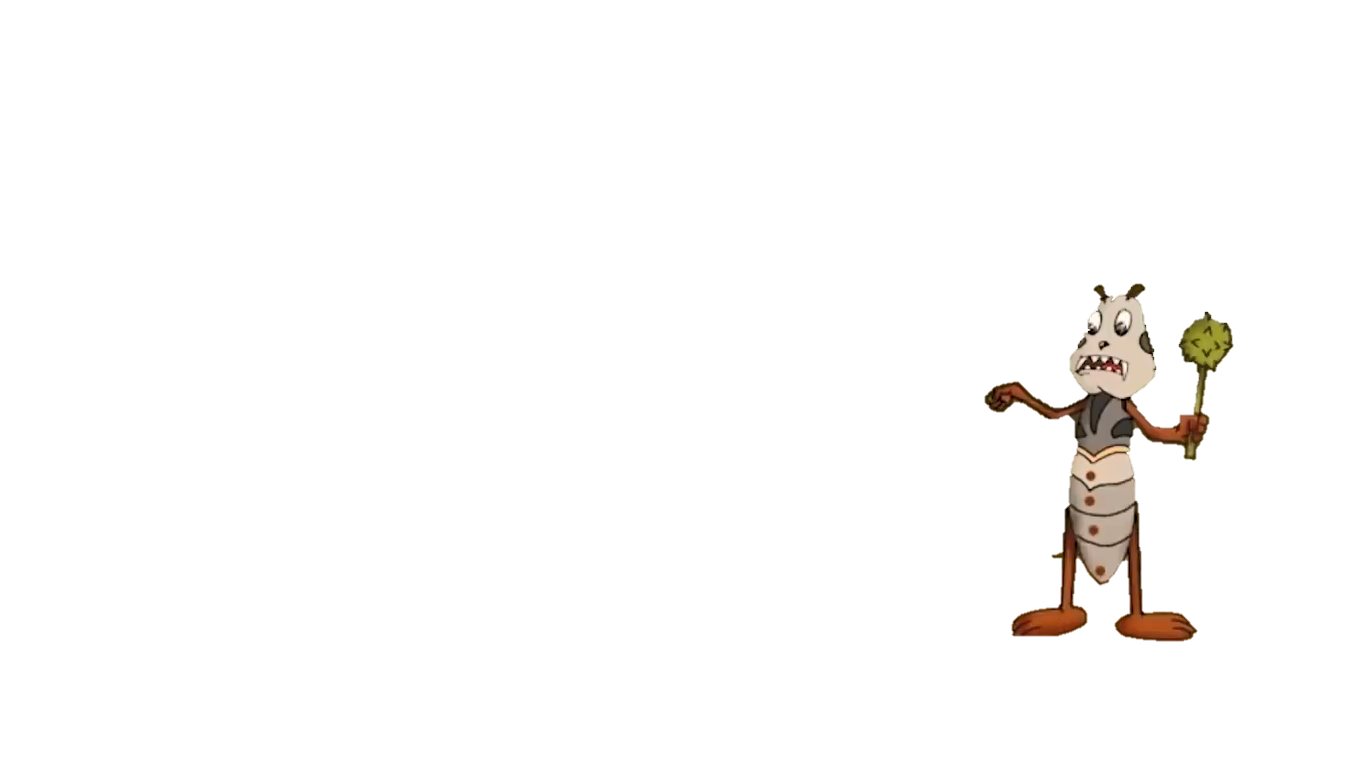 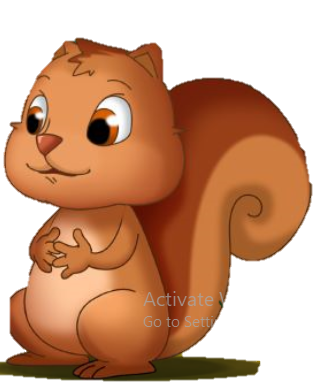 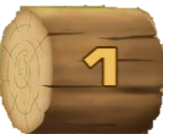 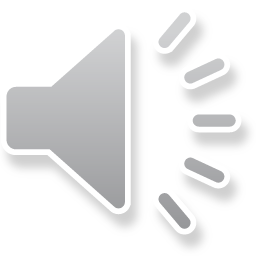 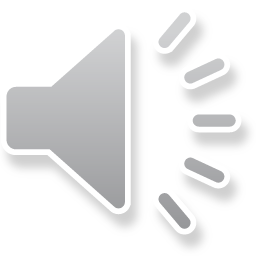 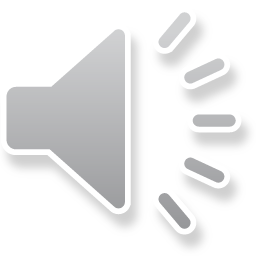 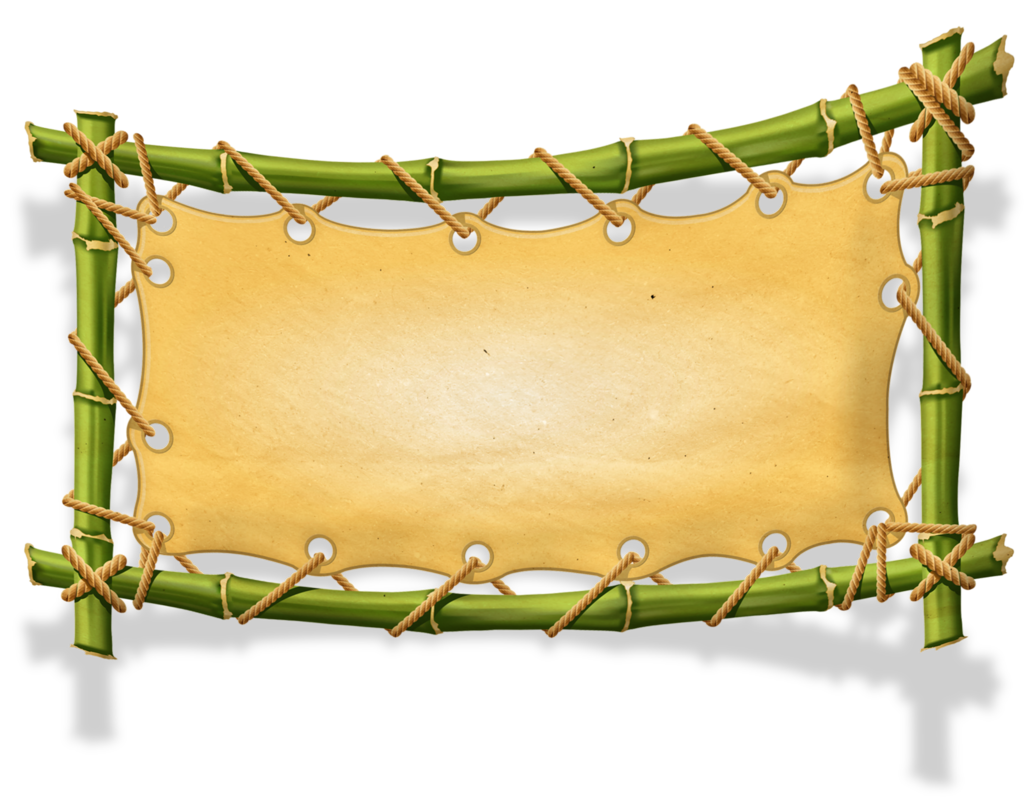 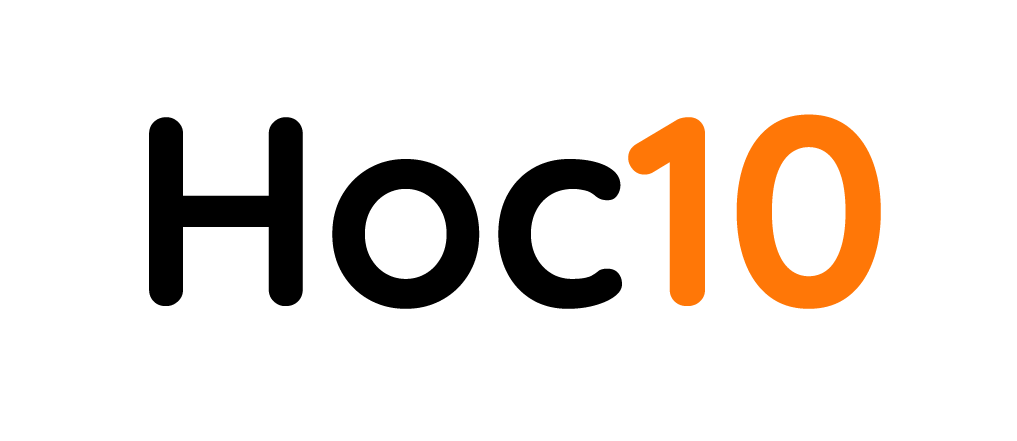 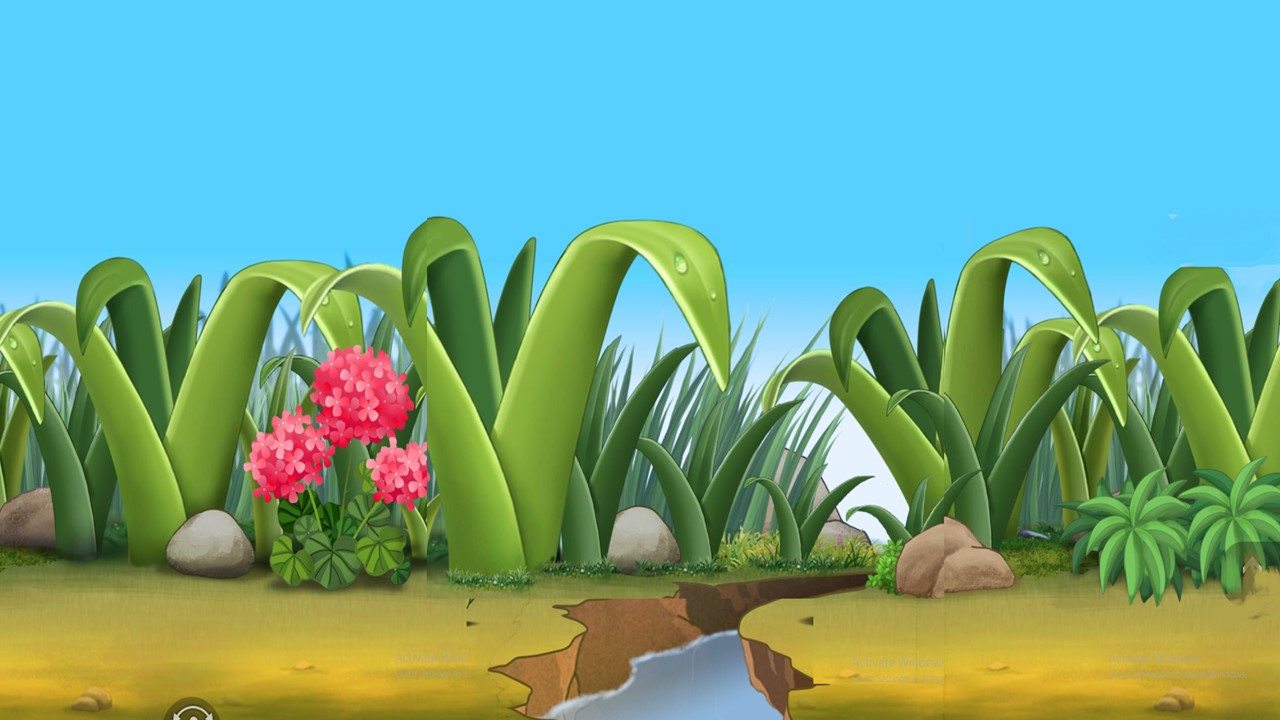 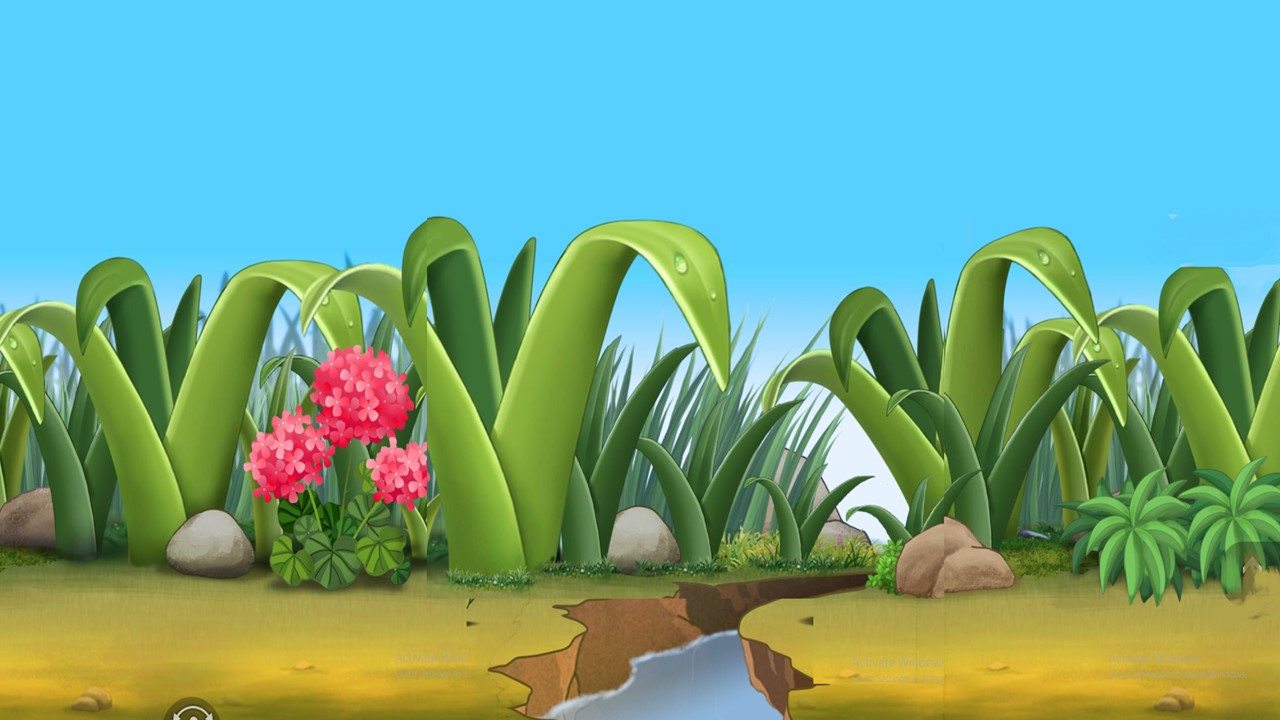 17 – 5 = ?
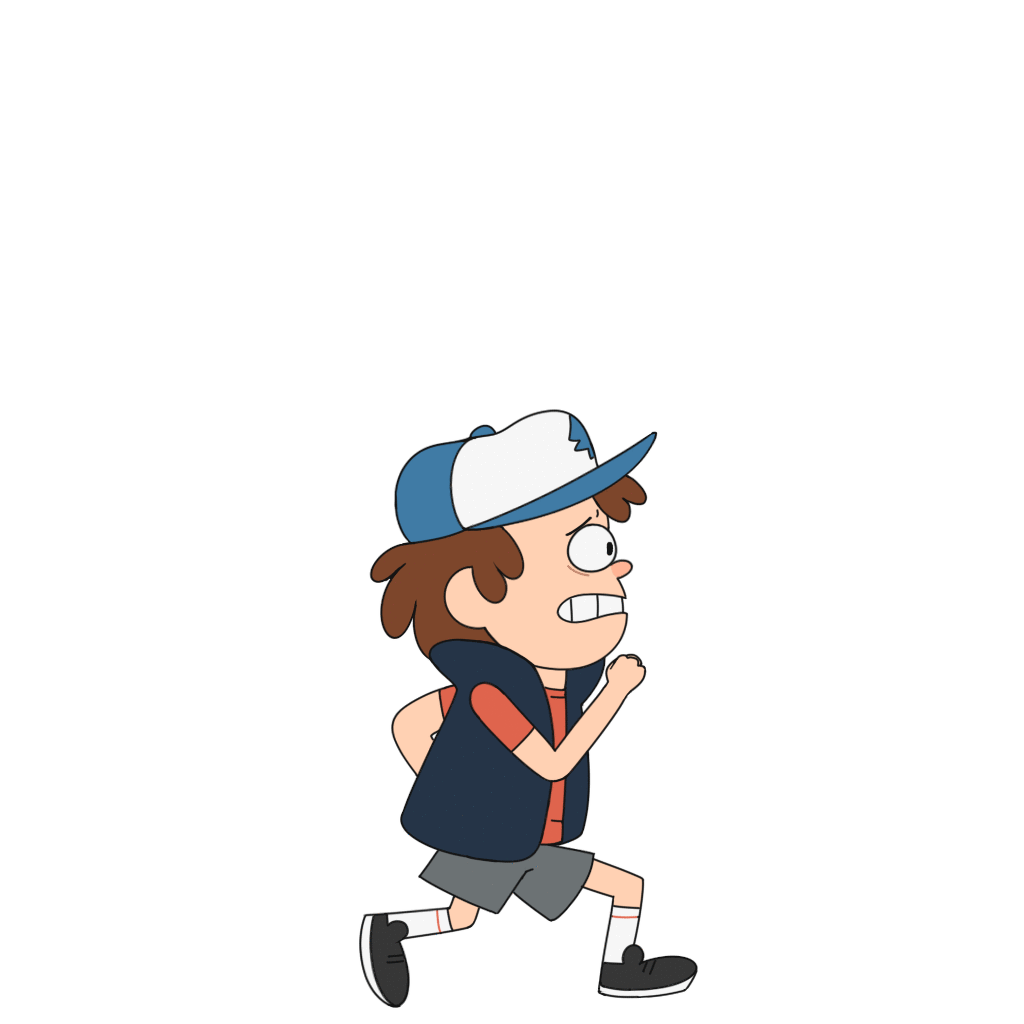 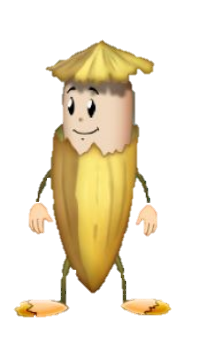 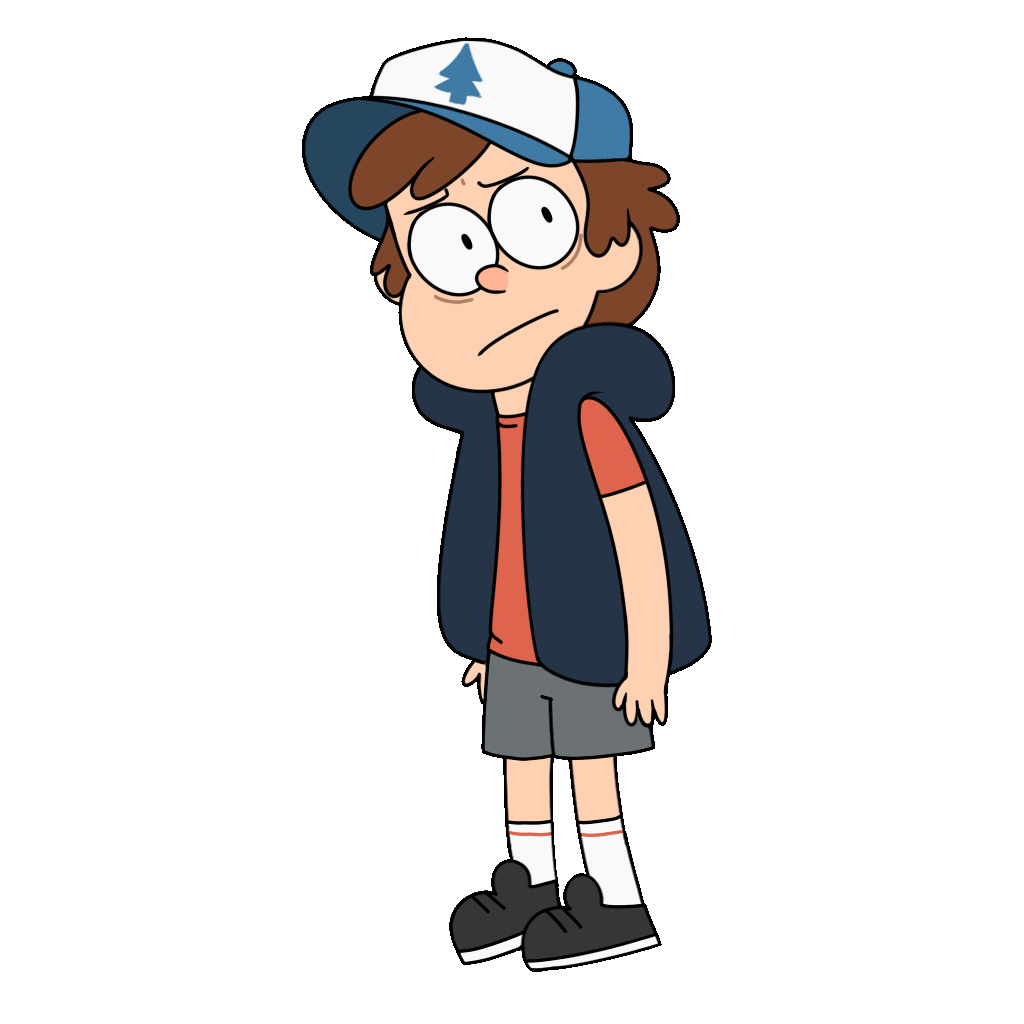 Trả lời xong câu hỏi nhấn vào đây
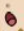 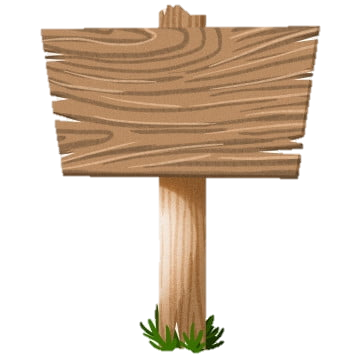 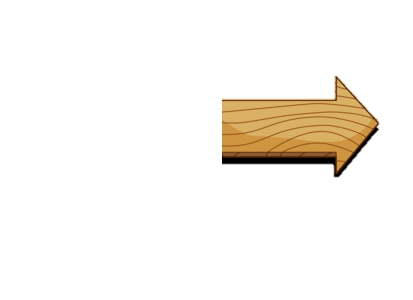 11
13
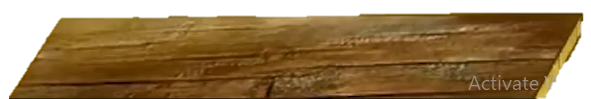 12
15
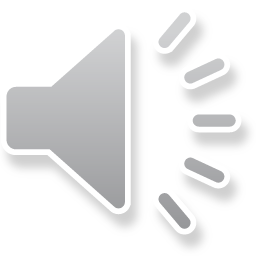 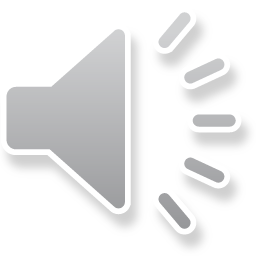 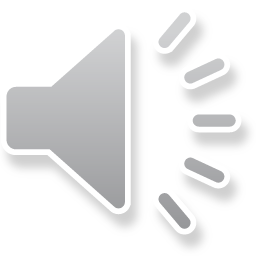 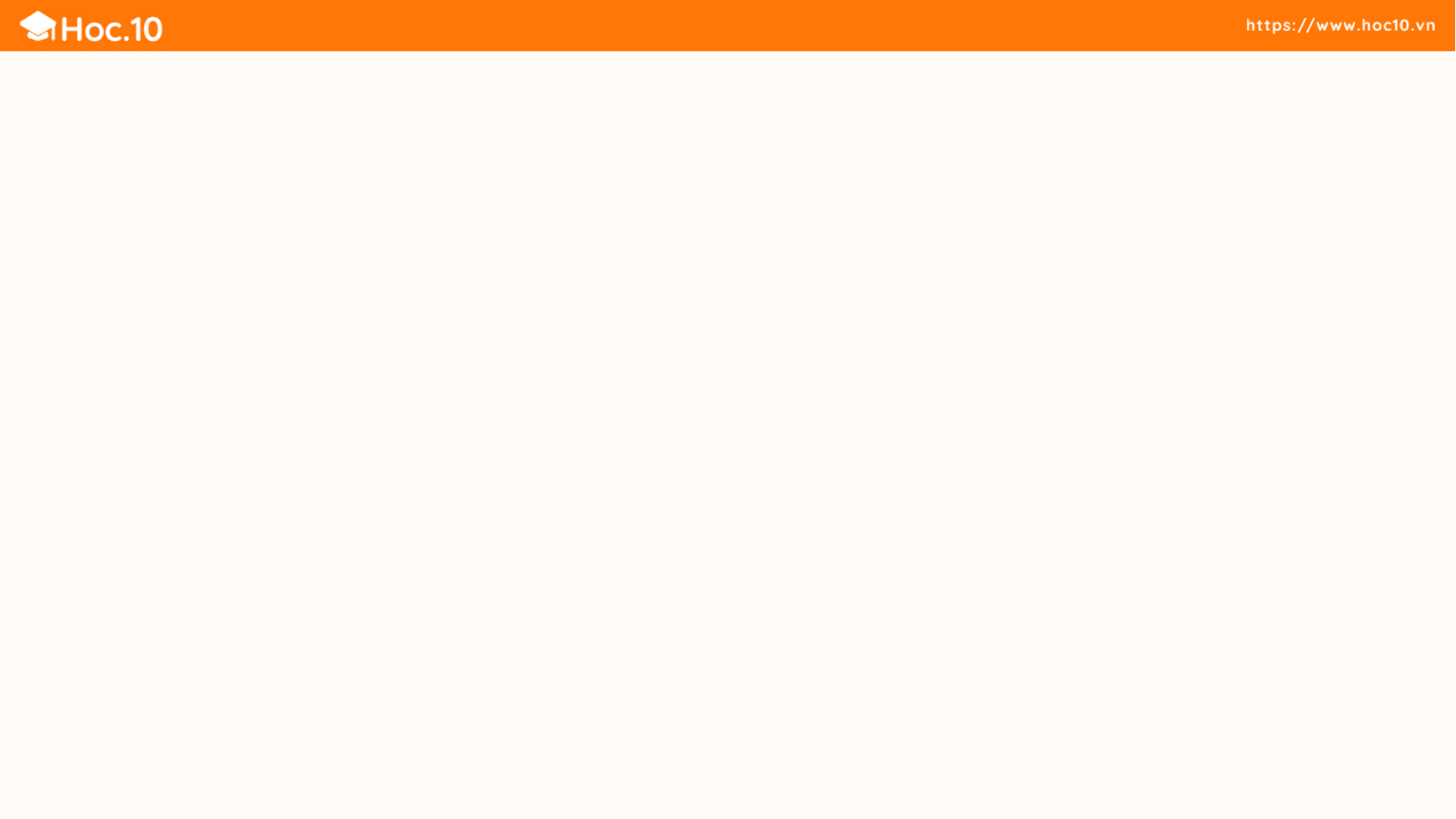 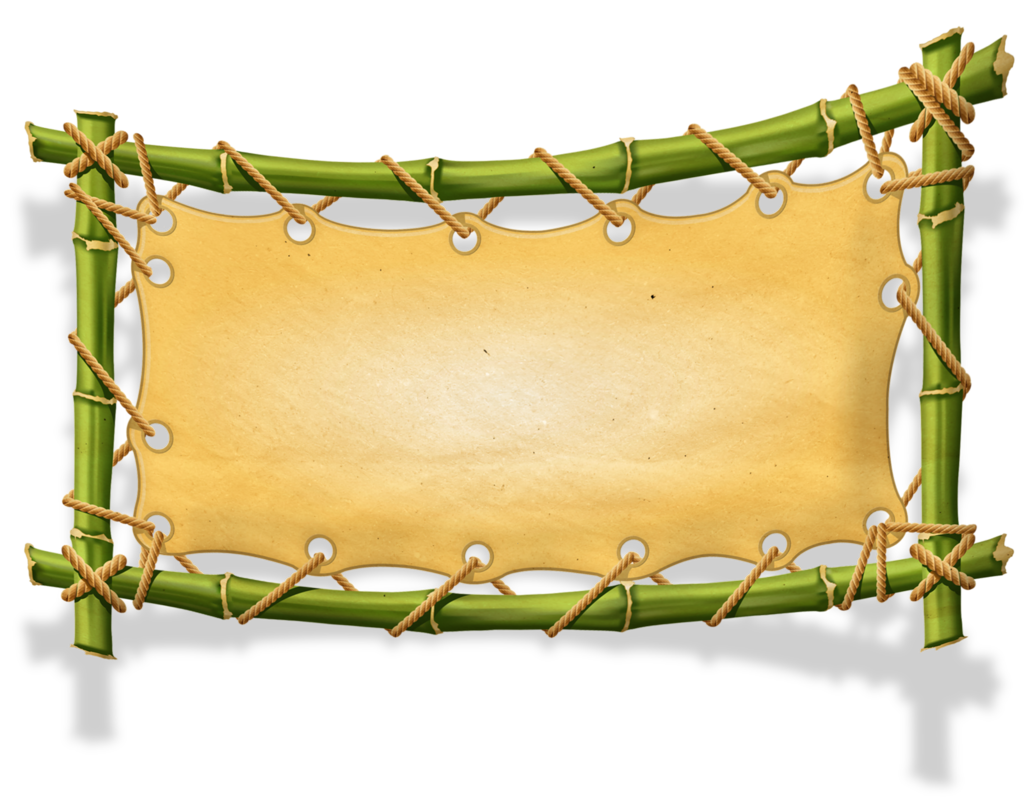 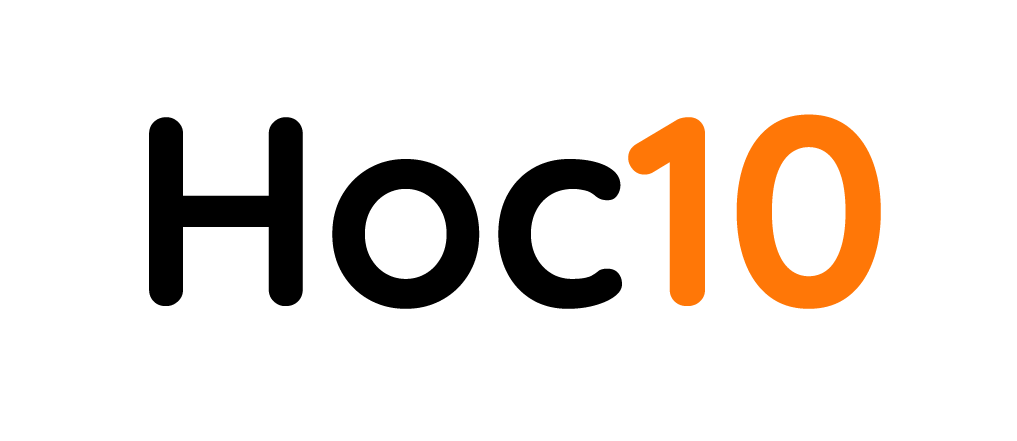 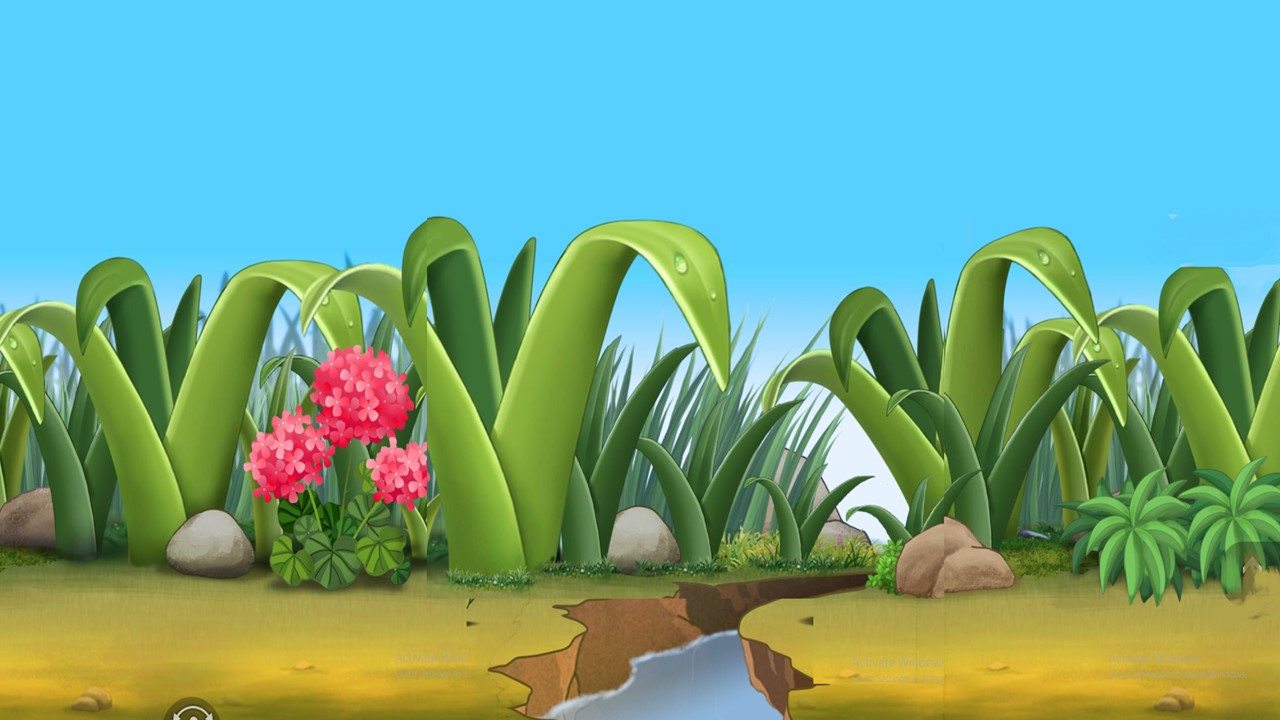 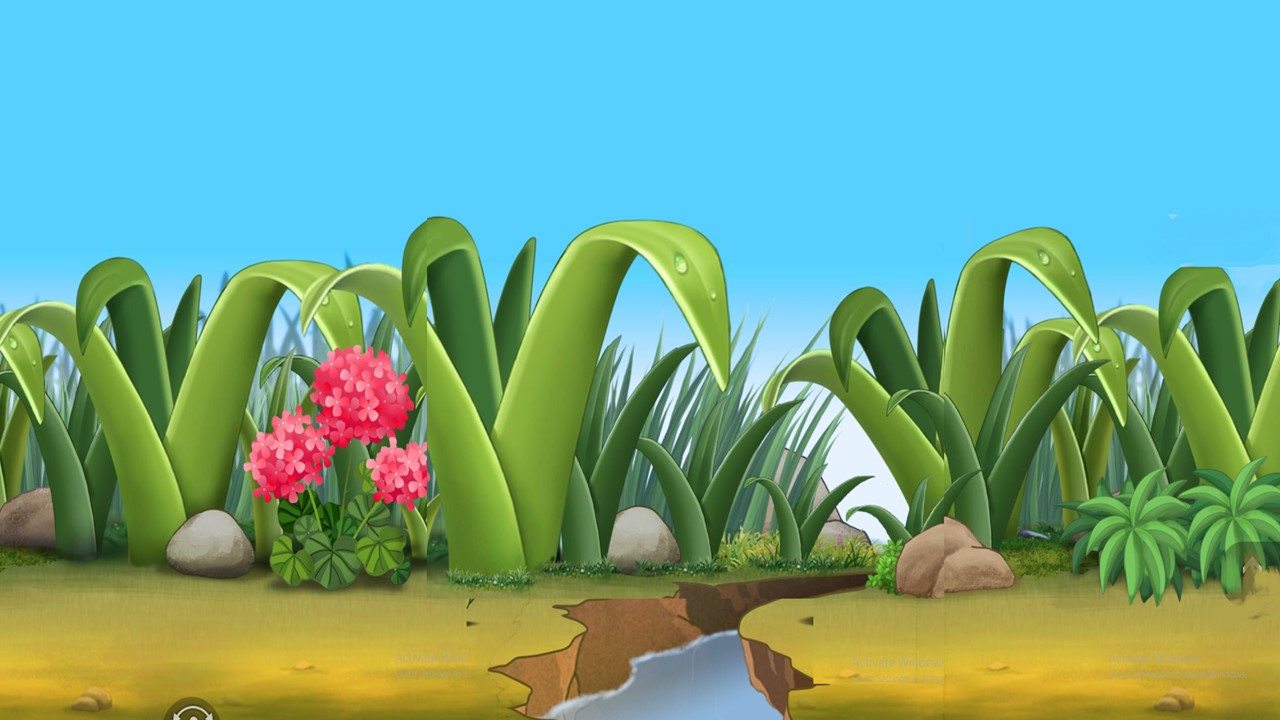 14 – 3 = ?
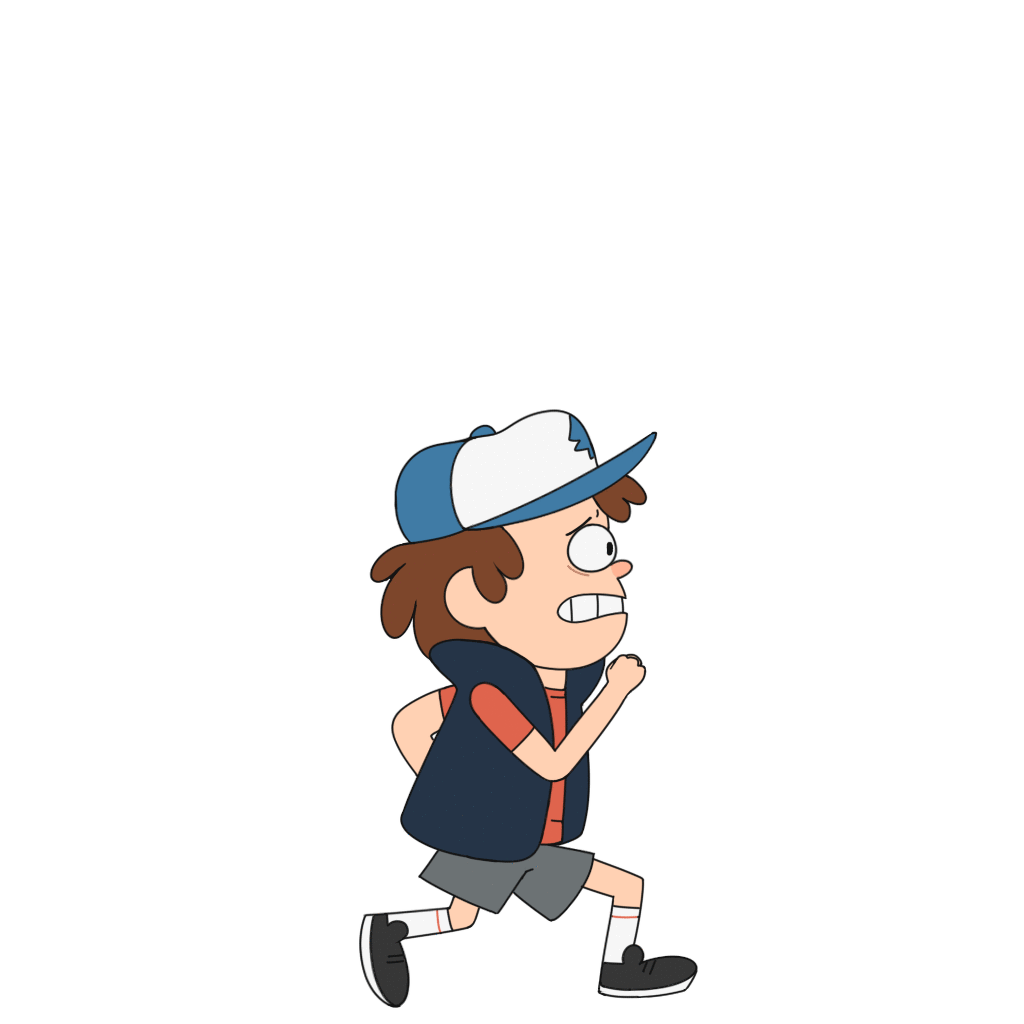 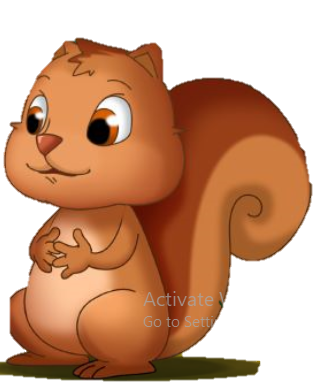 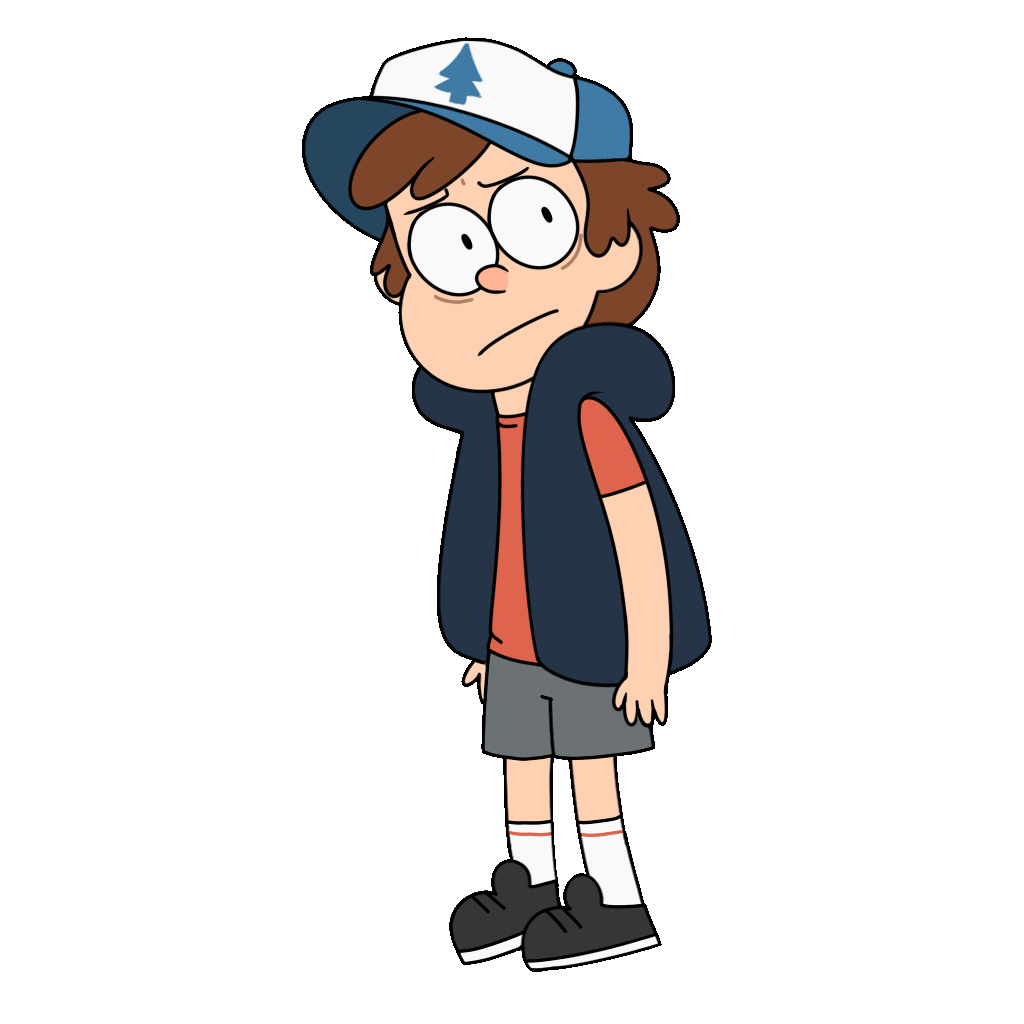 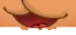 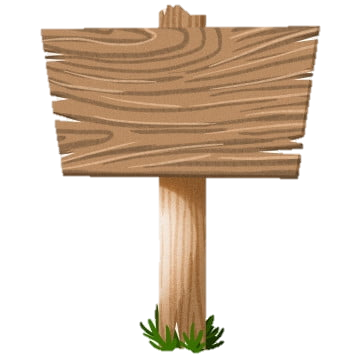 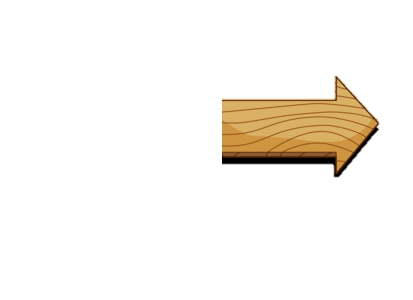 14
15
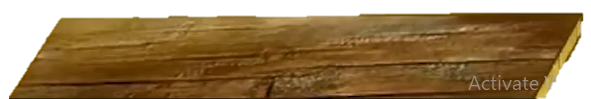 16
11
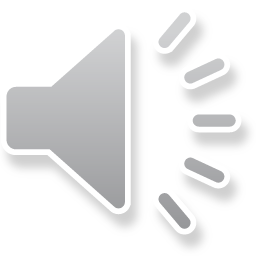 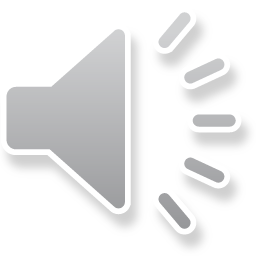 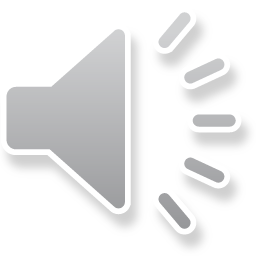 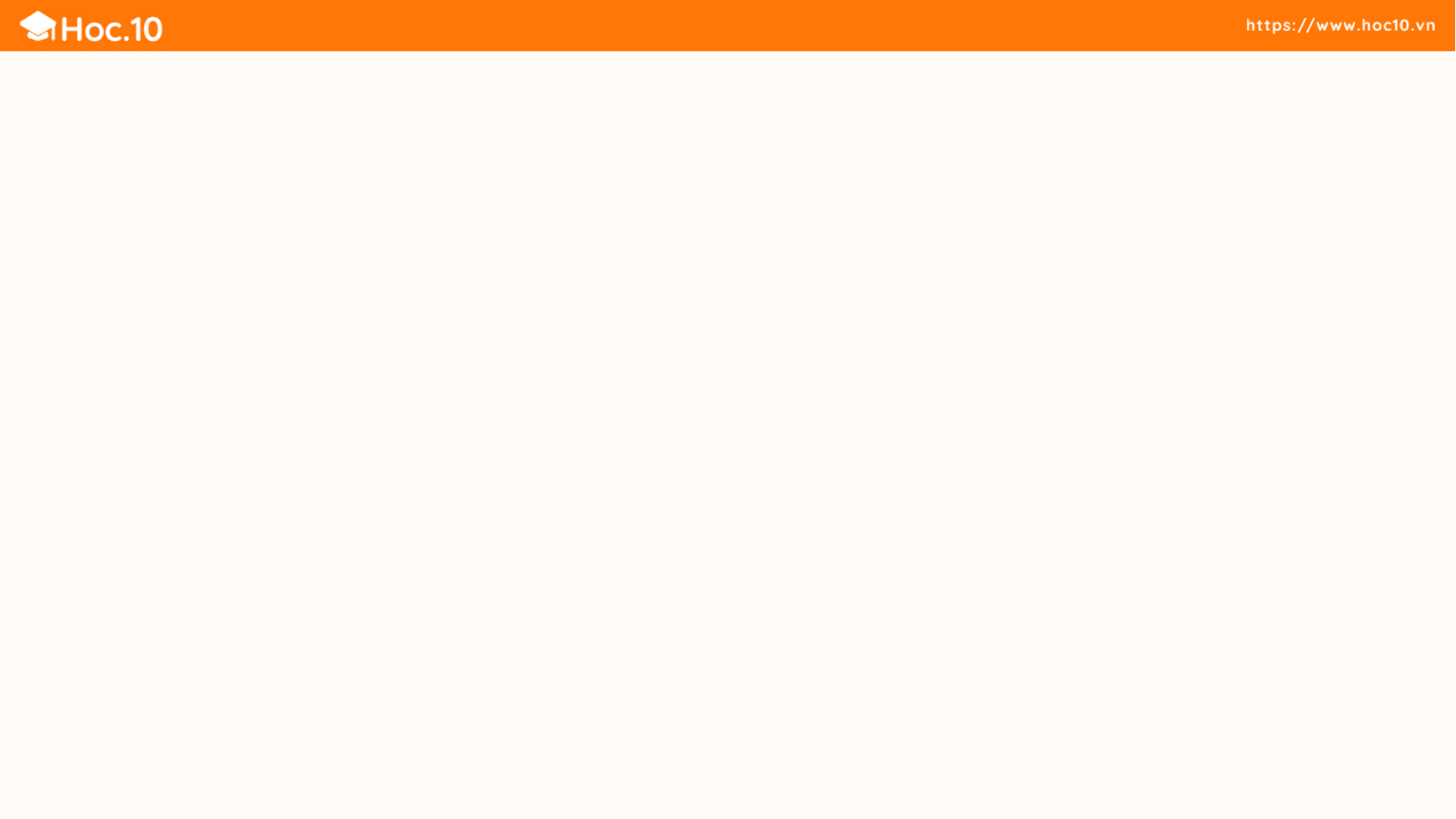 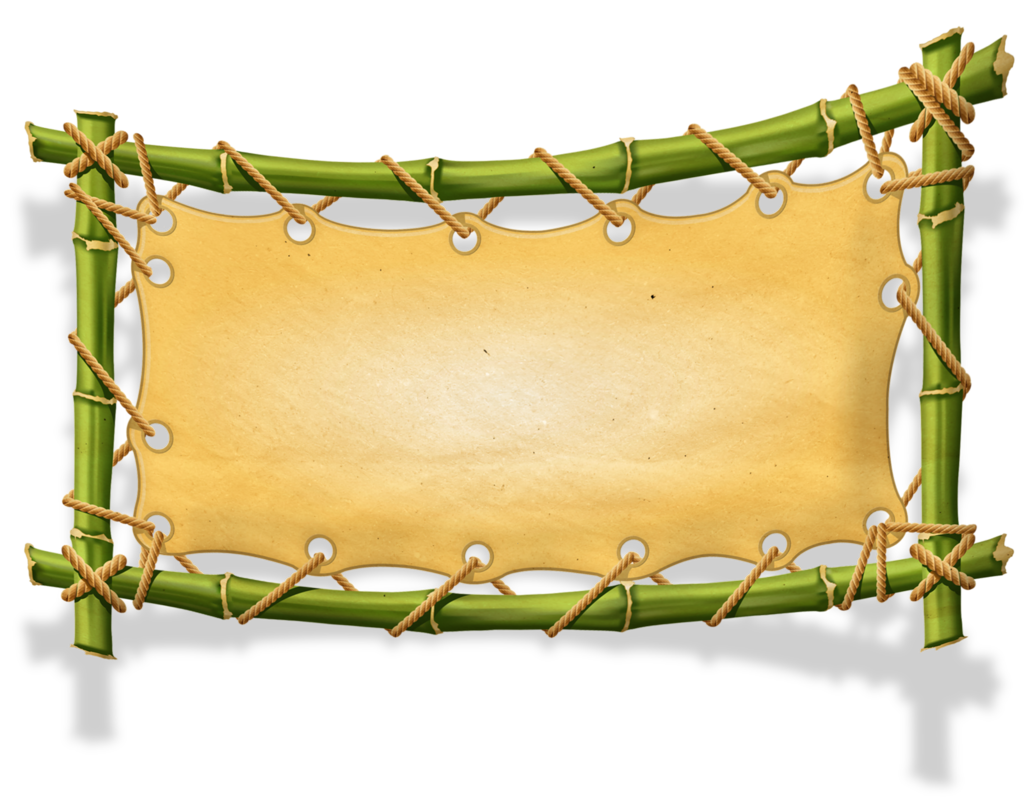 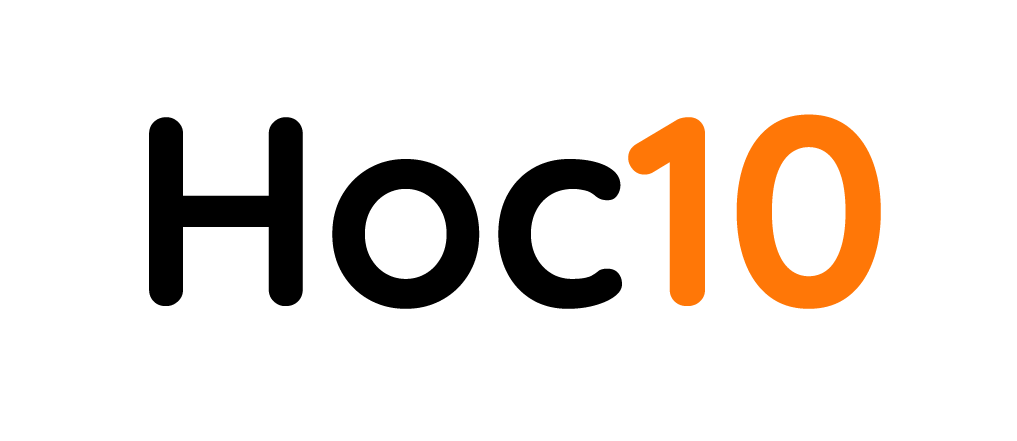 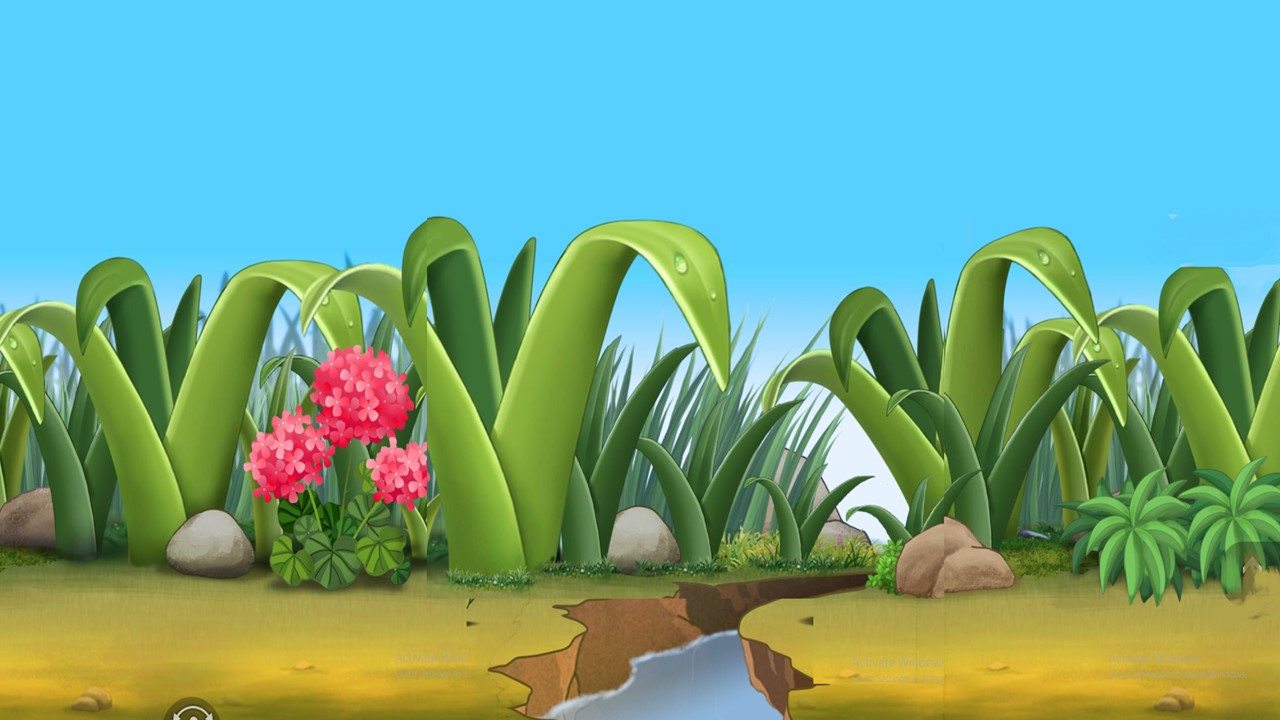 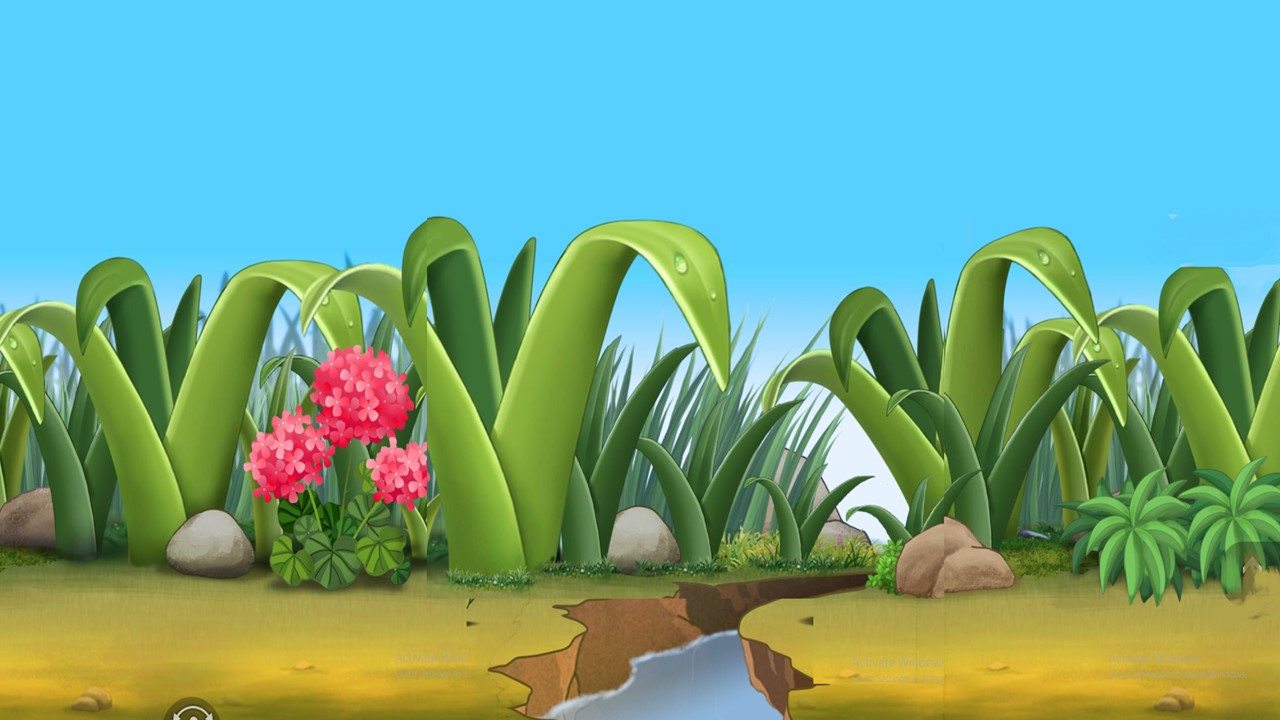 16 – 4 = ?
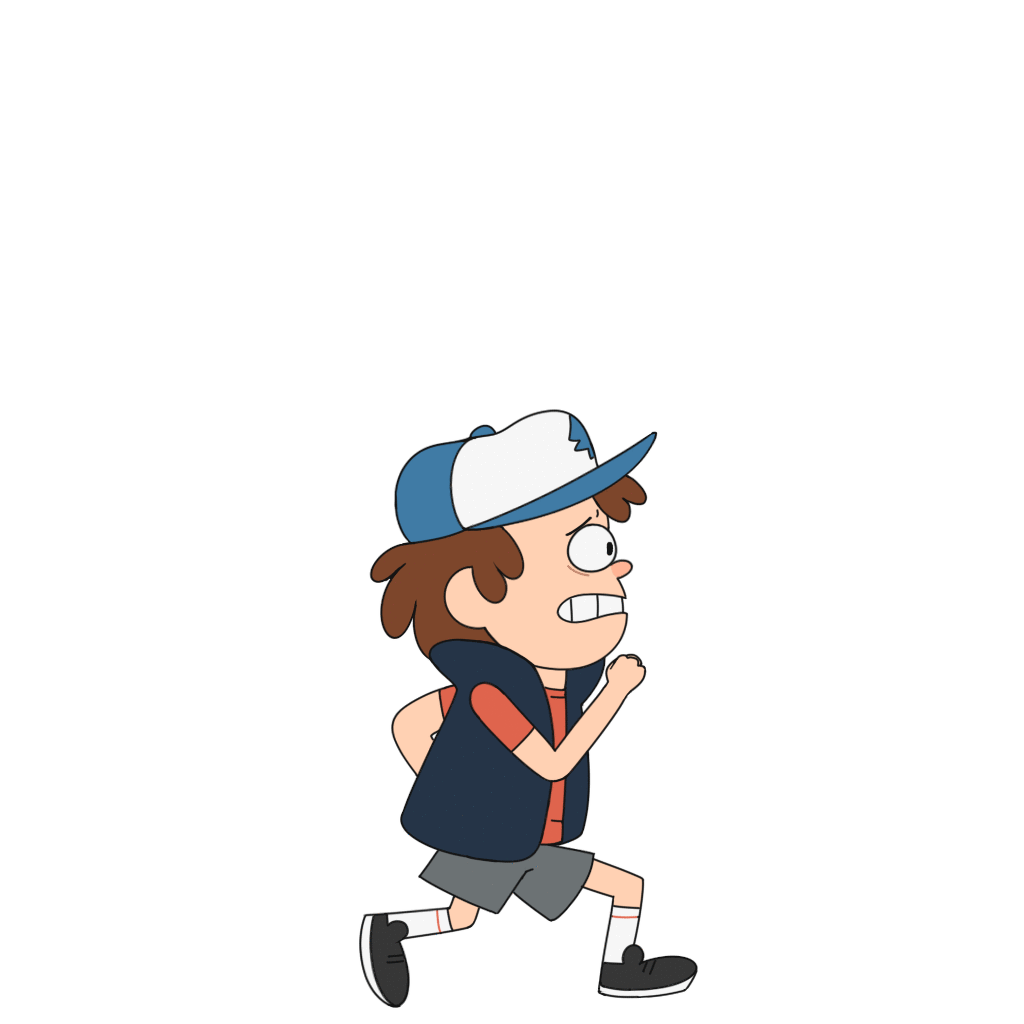 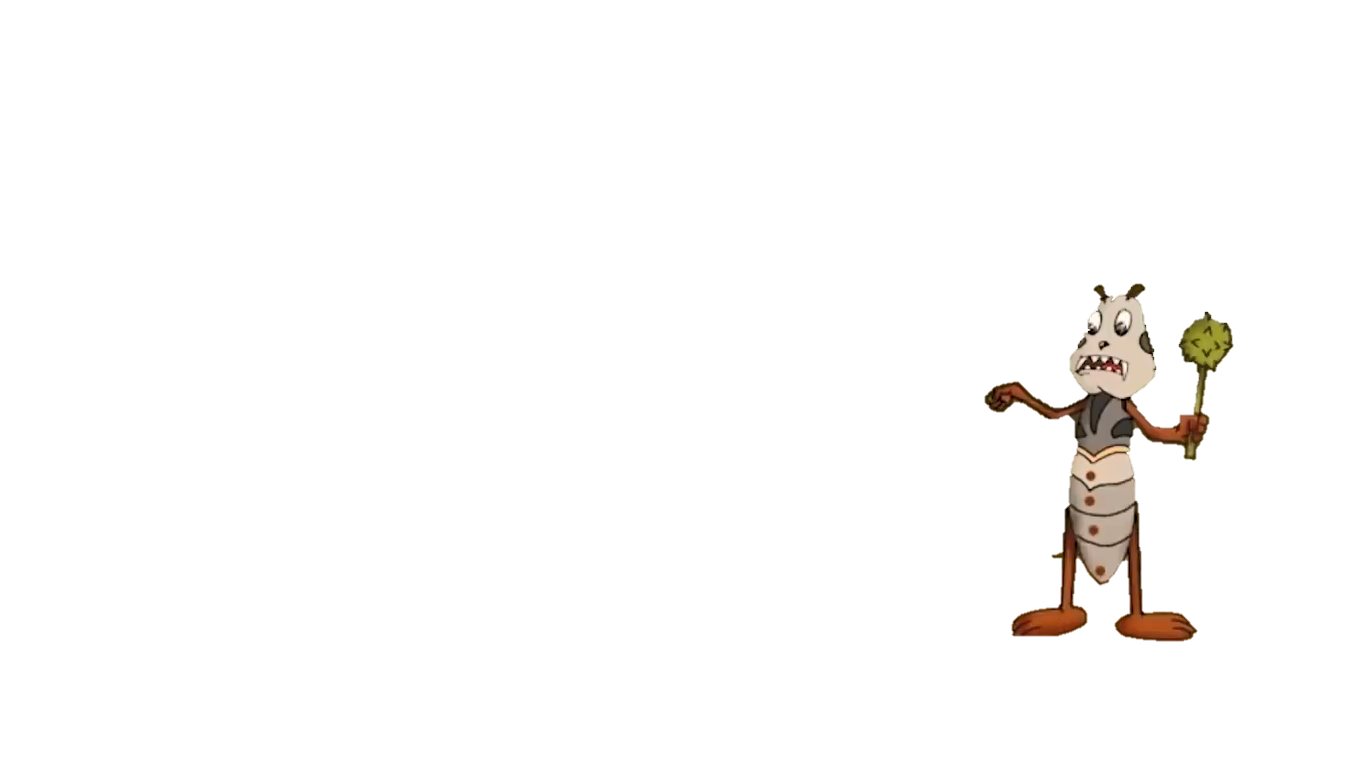 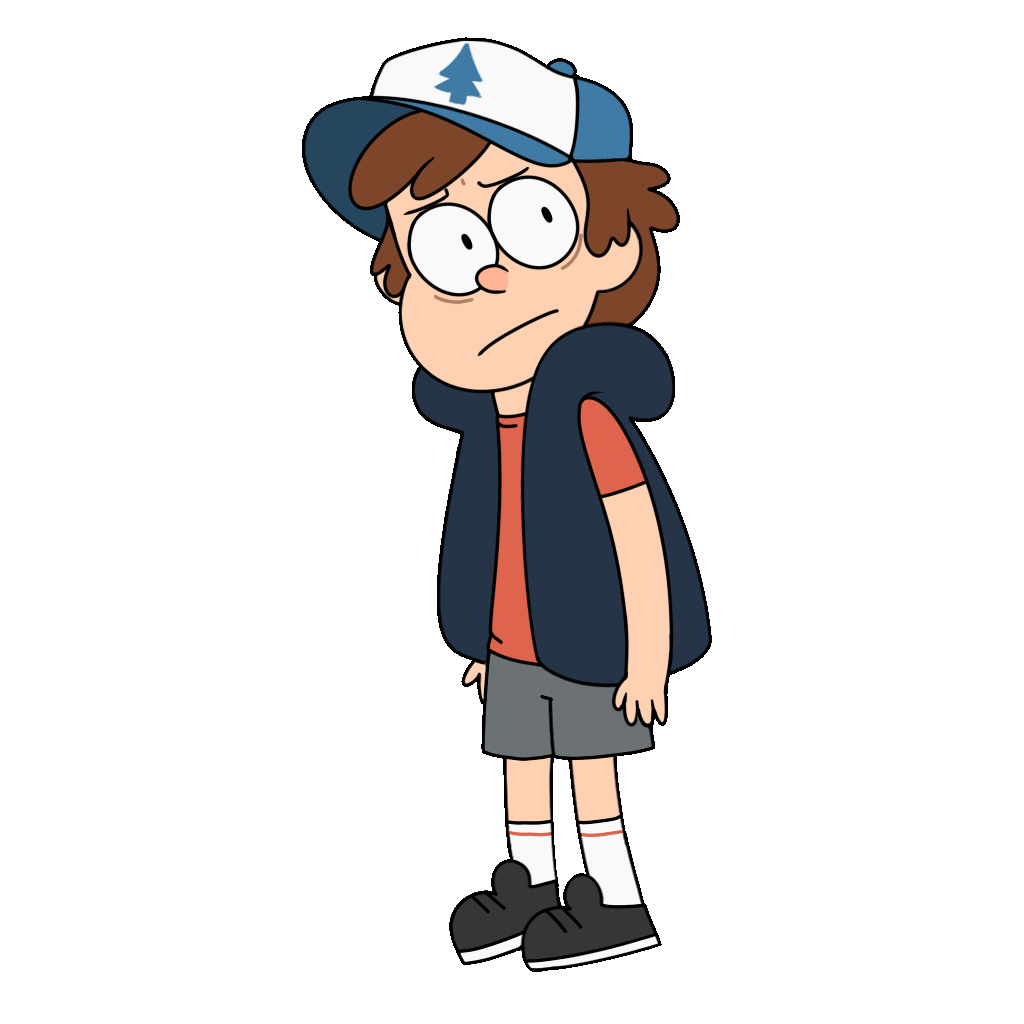 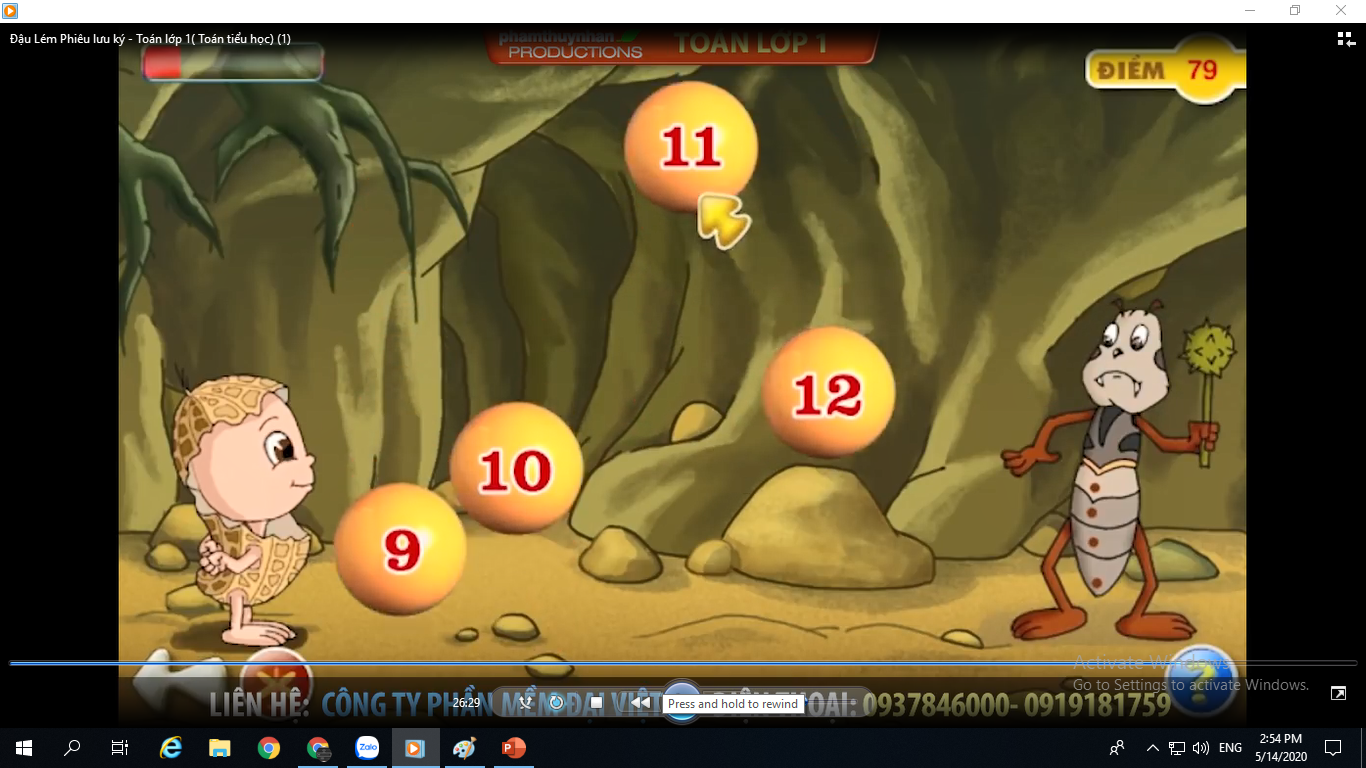 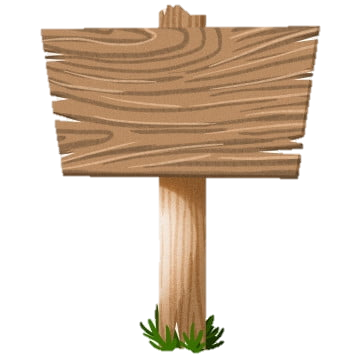 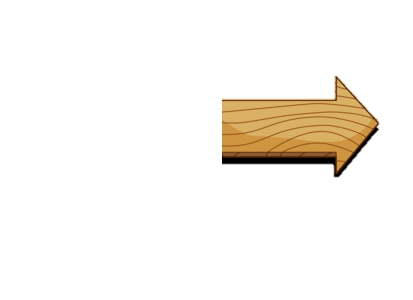 12
17
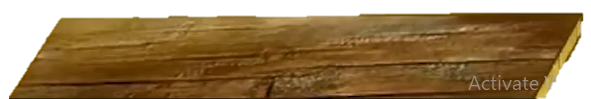 18
19
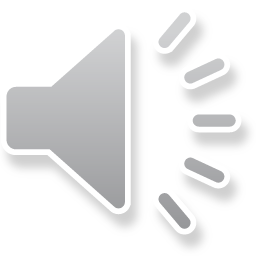 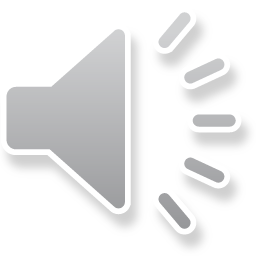 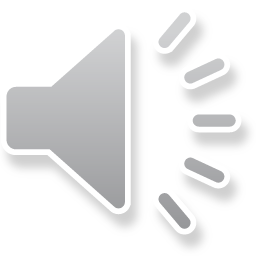 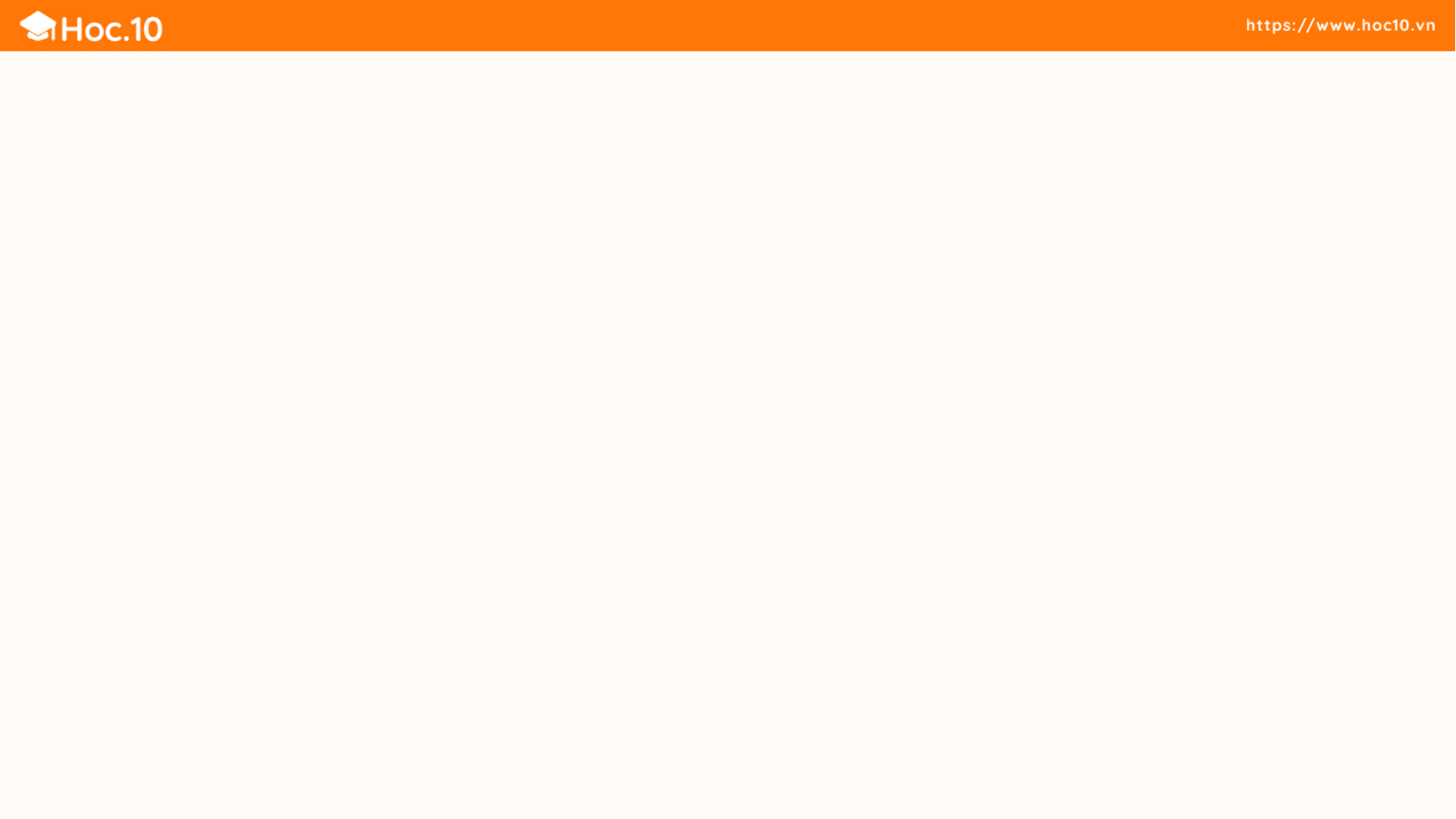 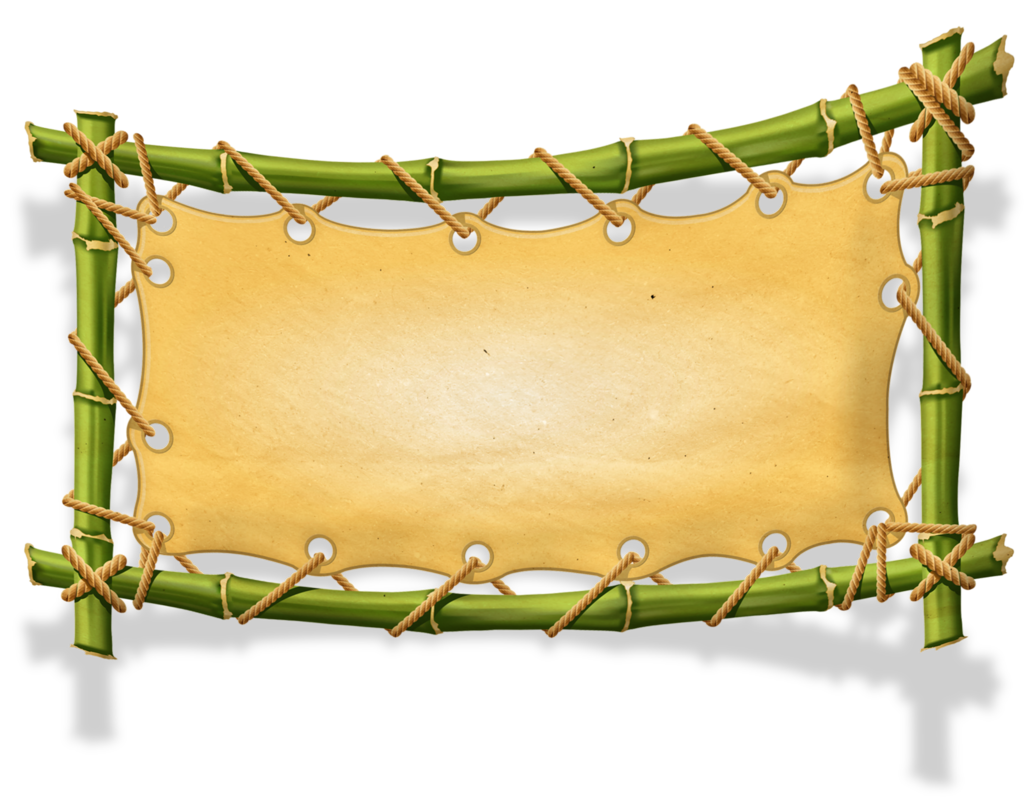 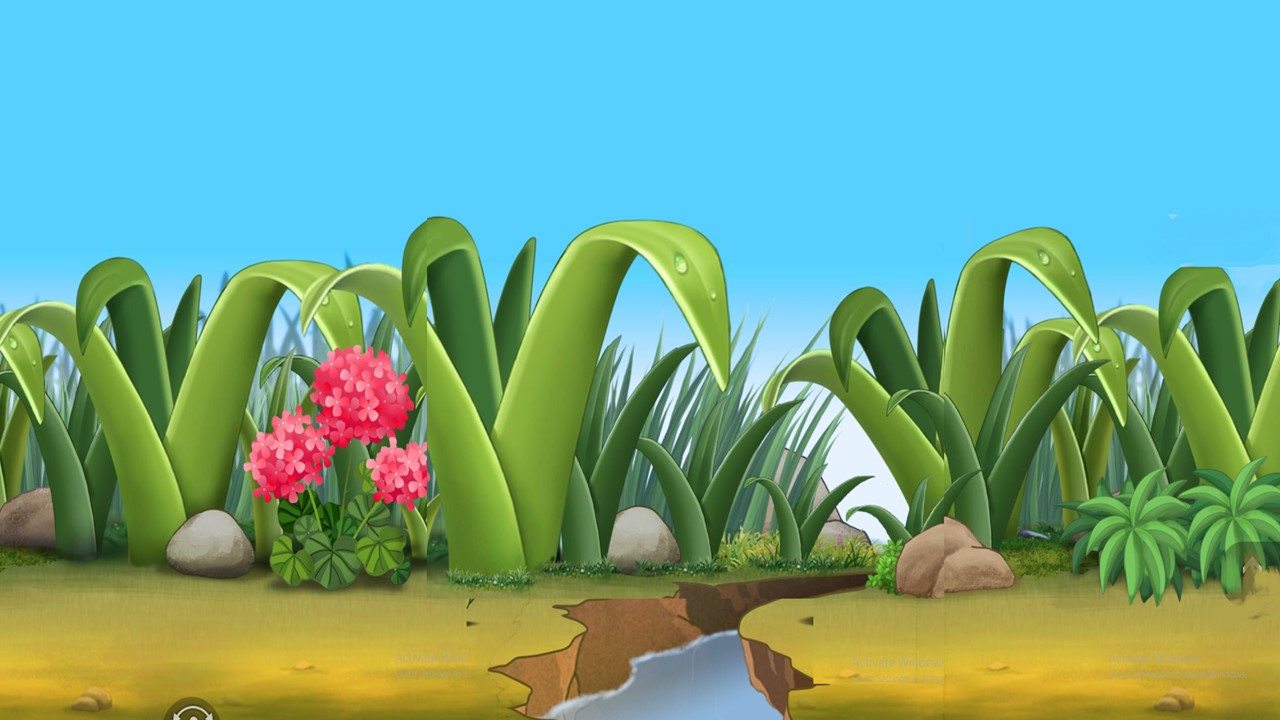 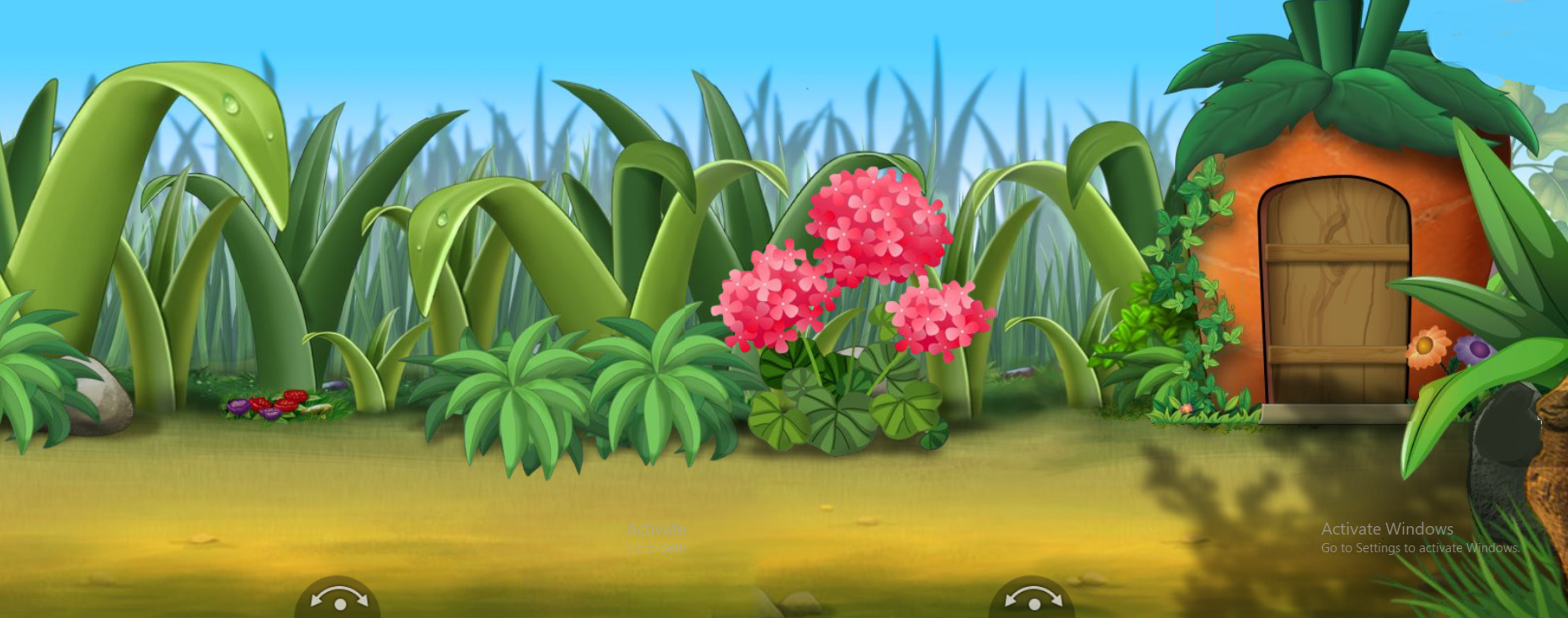 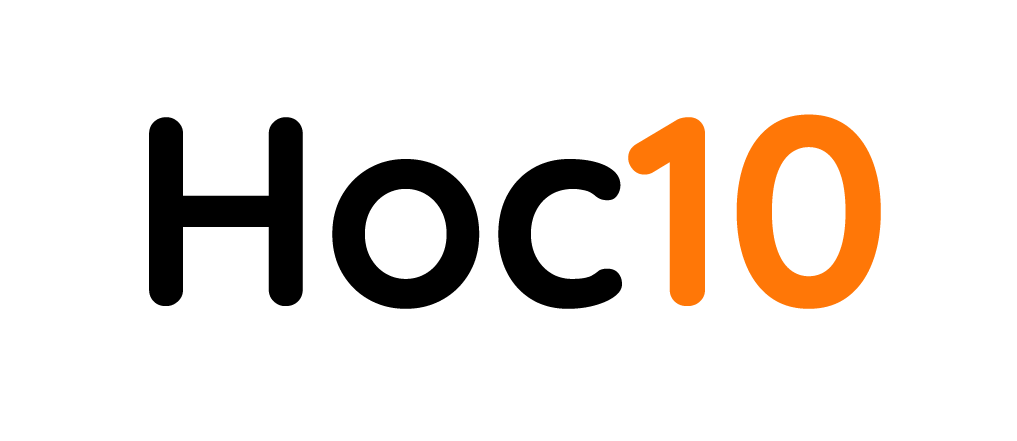 15 – 3 = ?
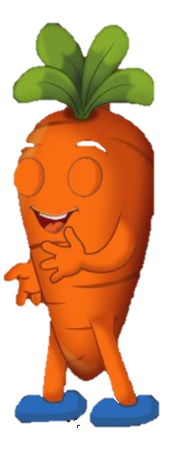 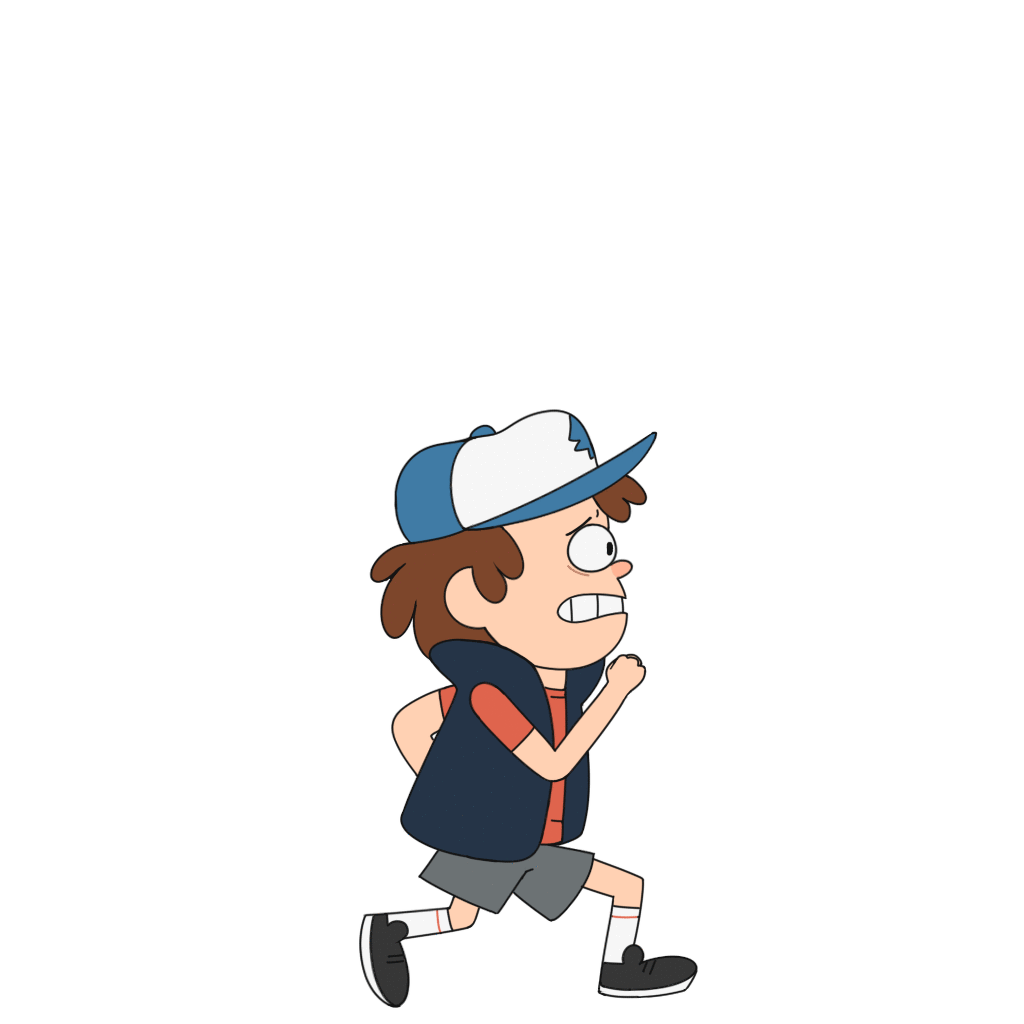 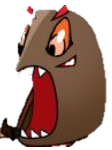 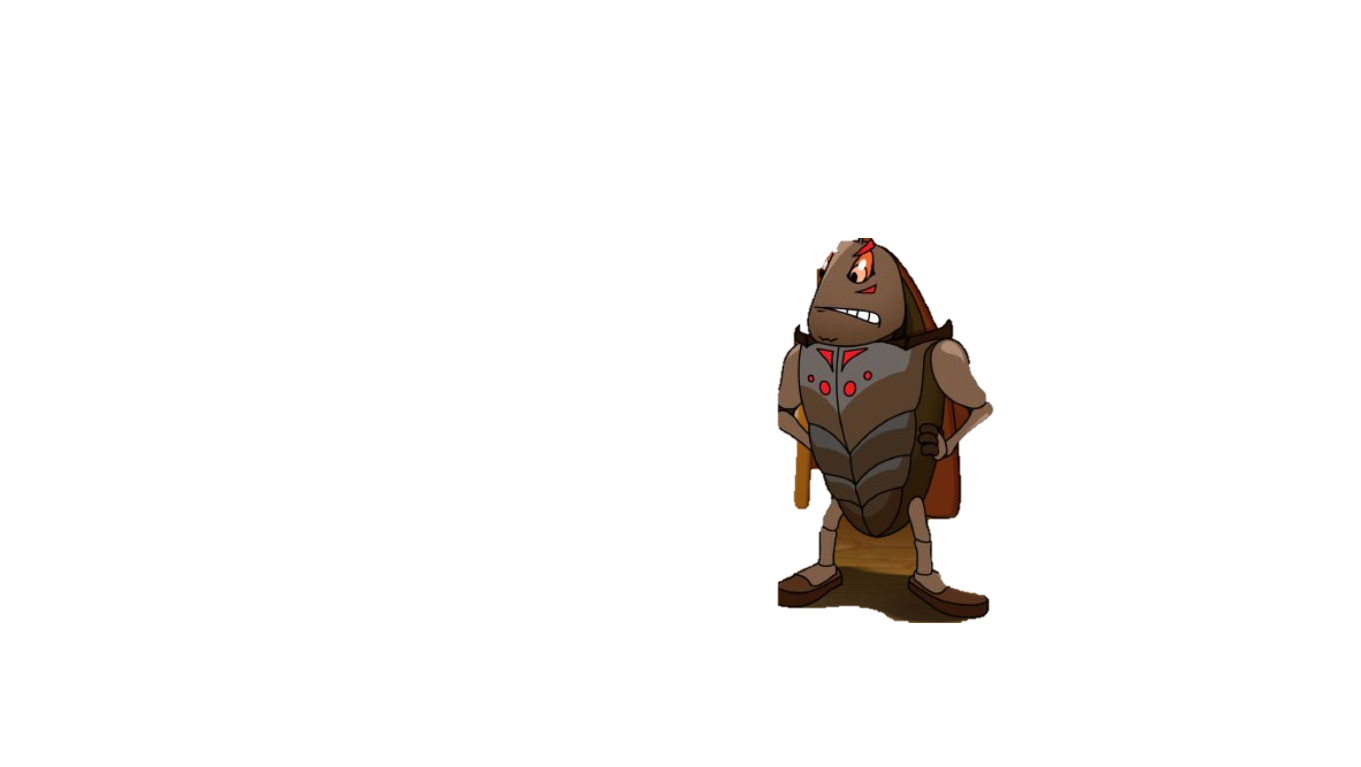 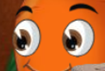 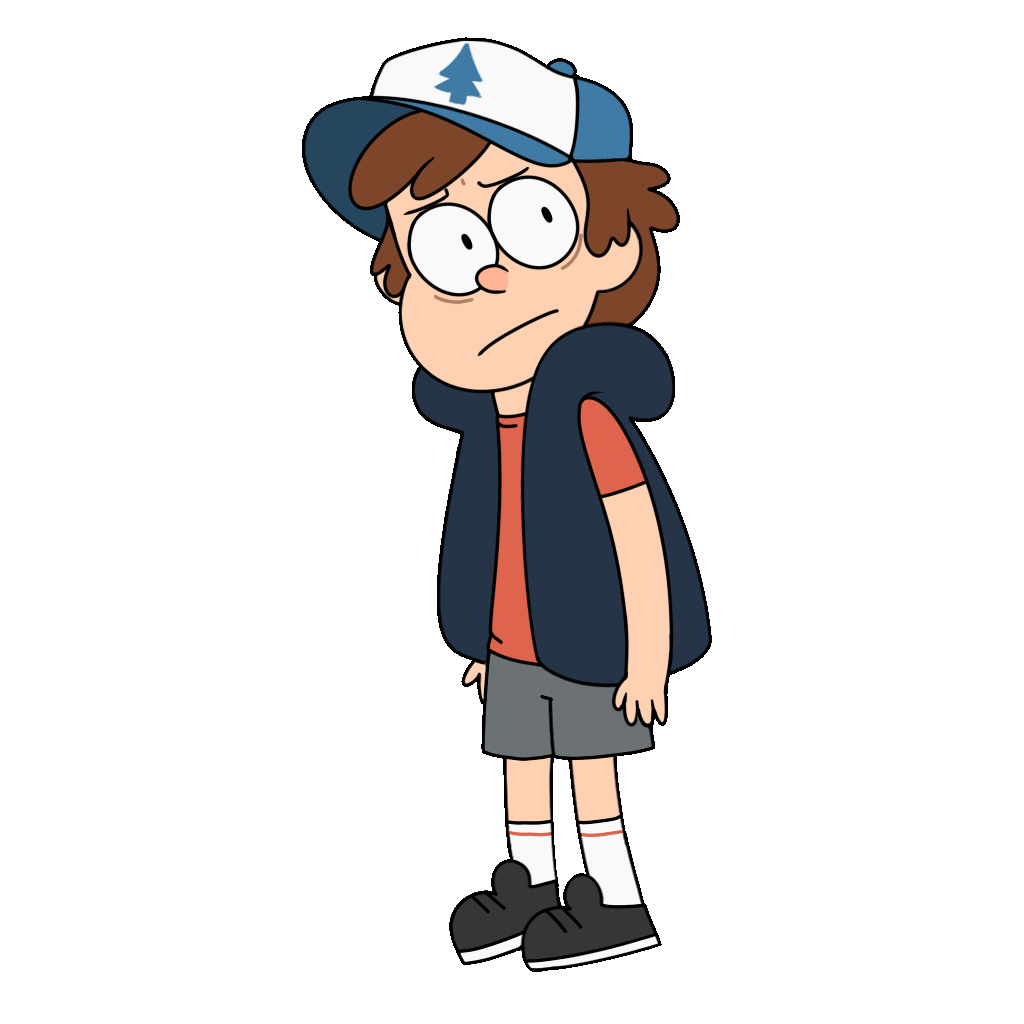 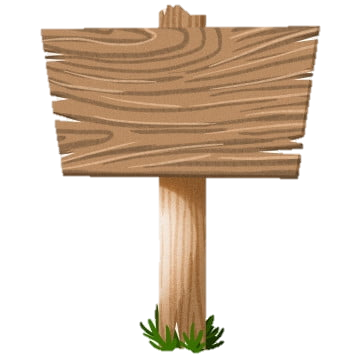 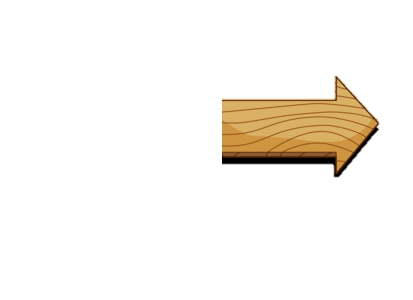 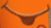 13
14
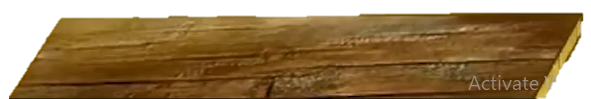 12
16
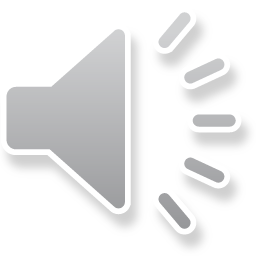 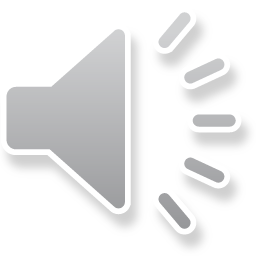 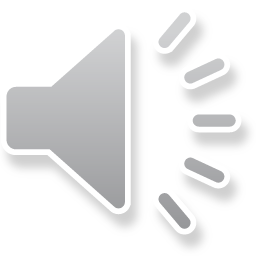 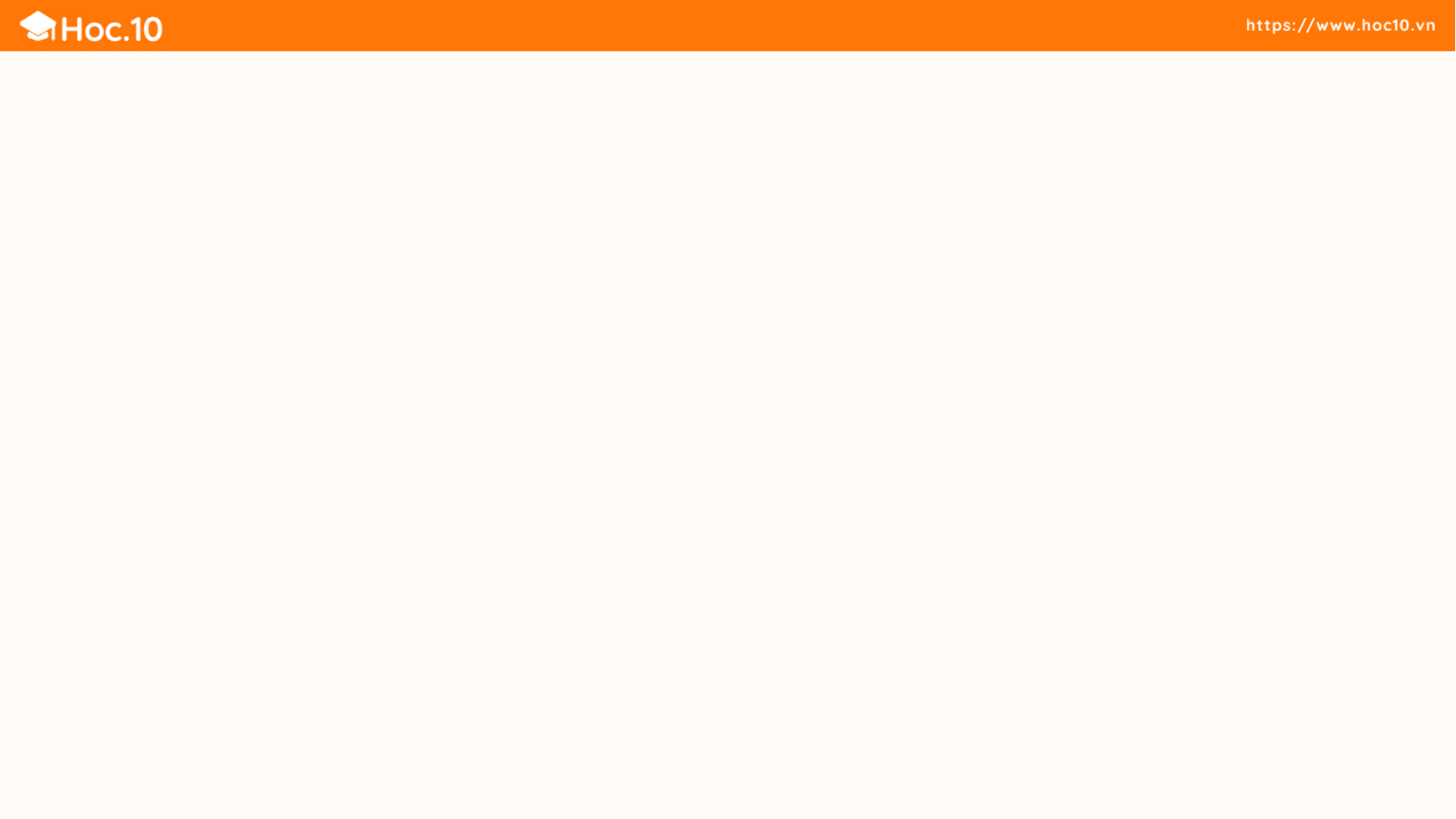 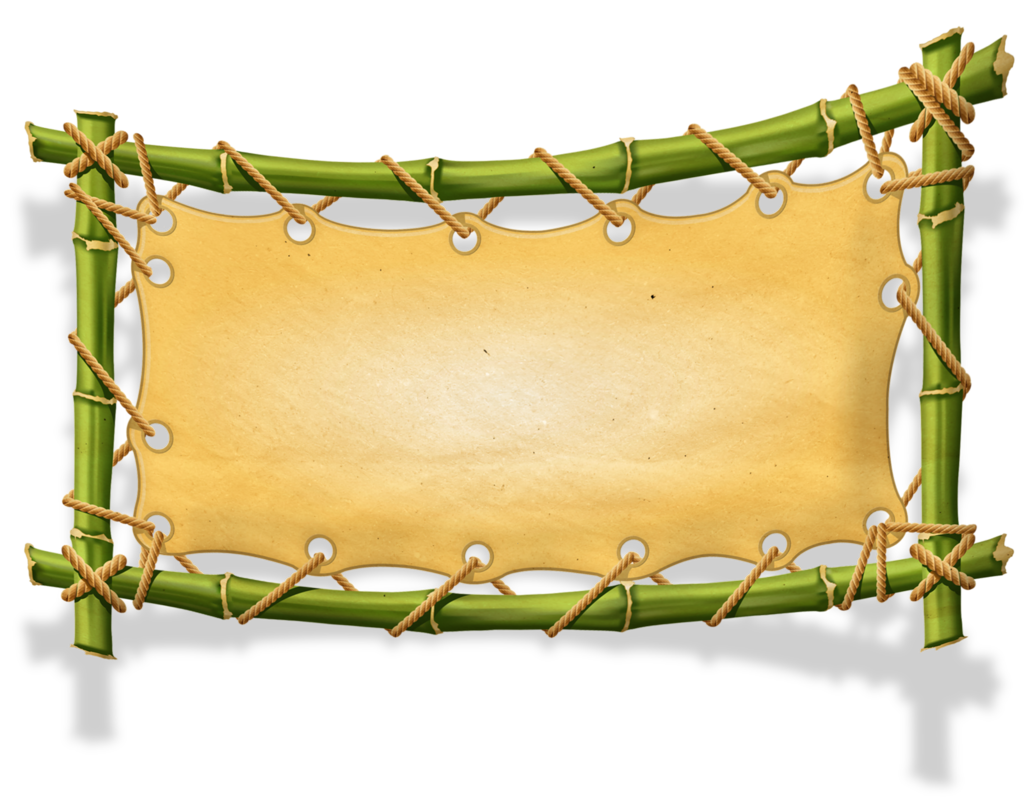 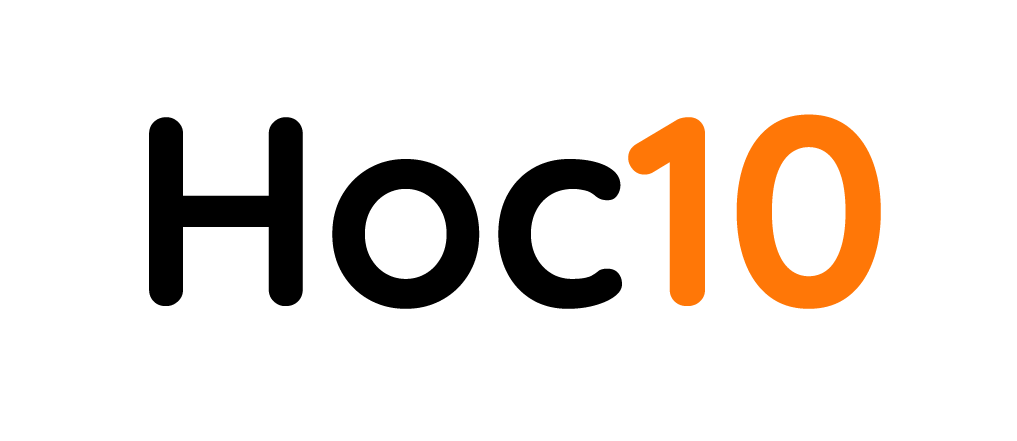 14 – 4 = ?
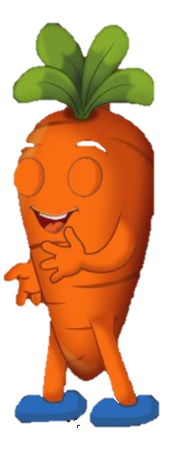 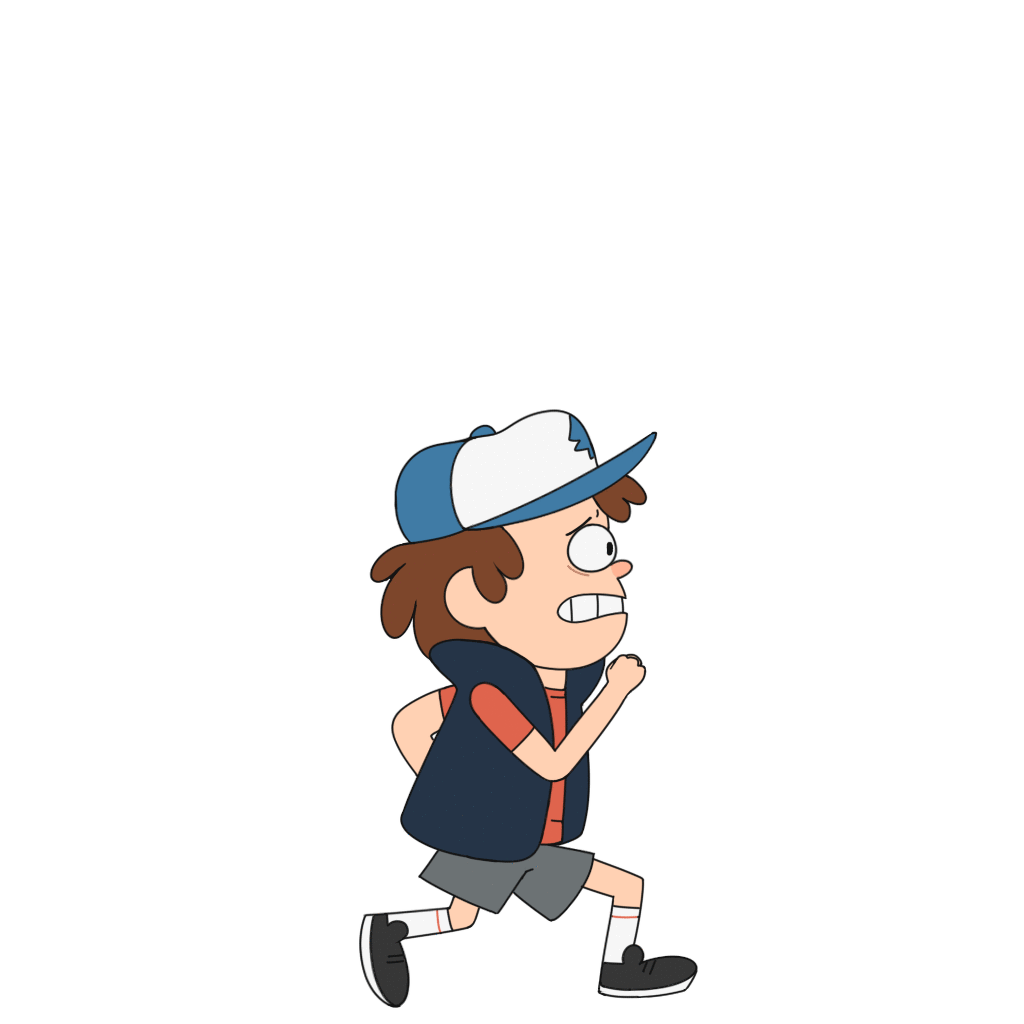 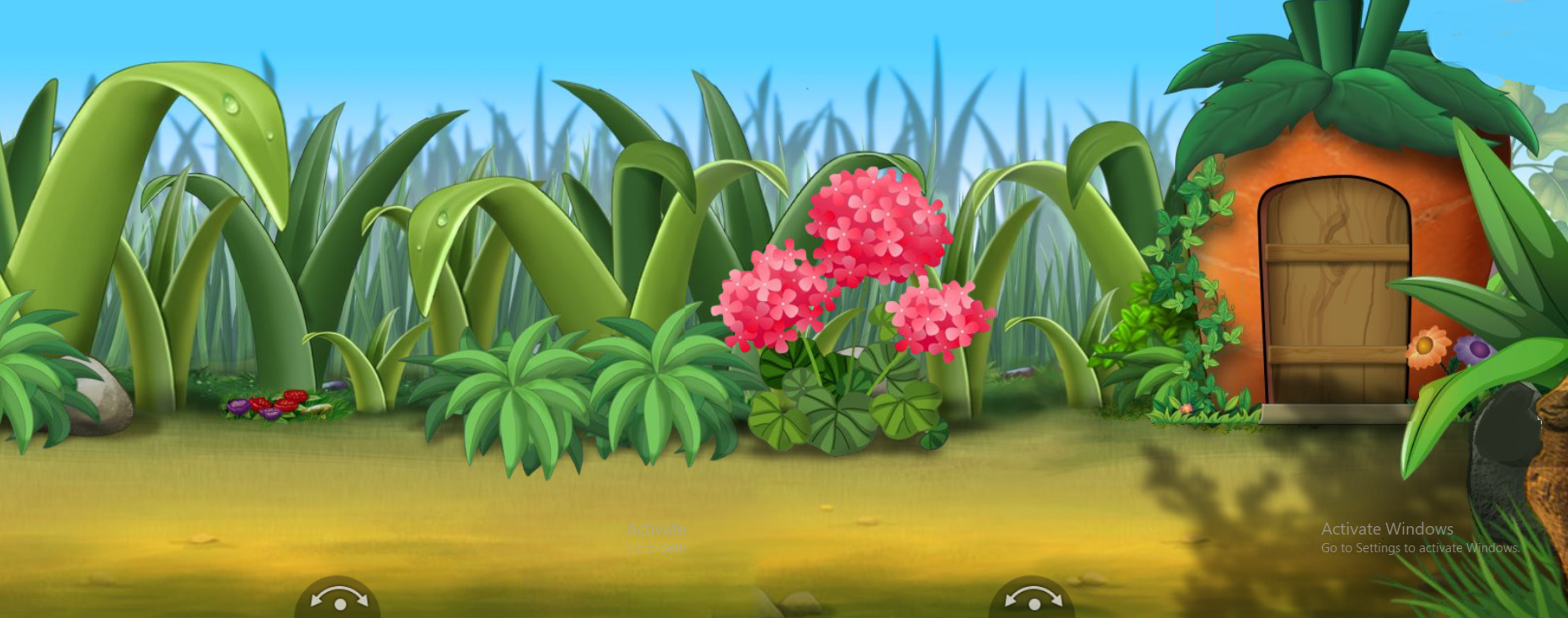 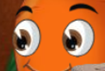 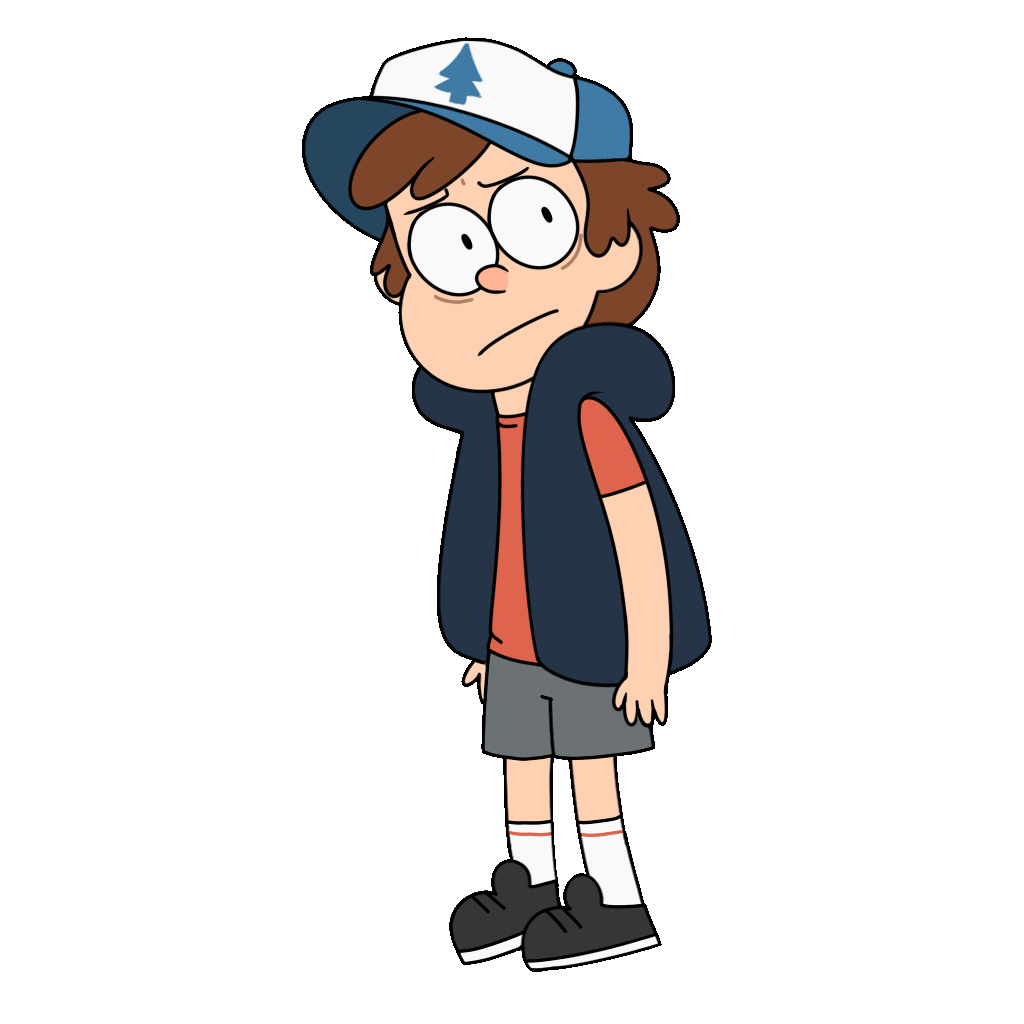 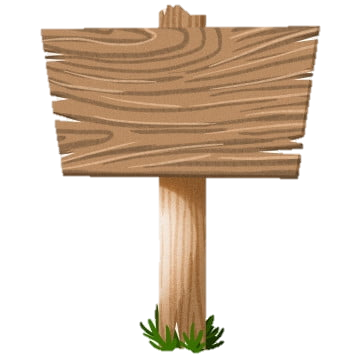 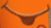 18
10
17
19